Run in “Slide Show” mode.
Use your up / down arrow keys and / or 
your space bar to advance the slides
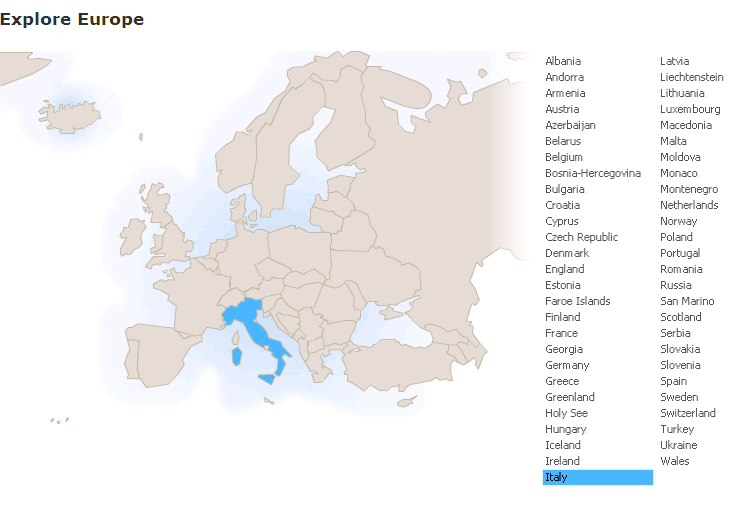 Languages
and communication
Italy
© 2009-2024  Timothy G. Roufs, University of Minnesota Duluth
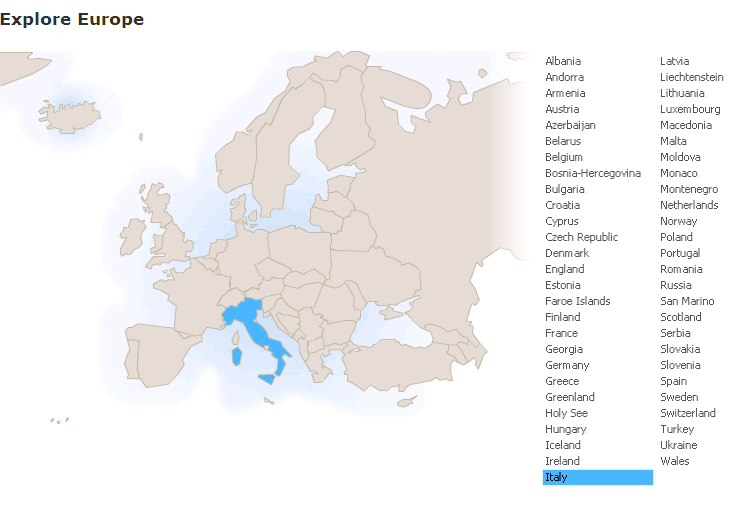 Italy
© 2009-2024  Timothy G. Roufs, University of Minnesota Duluth
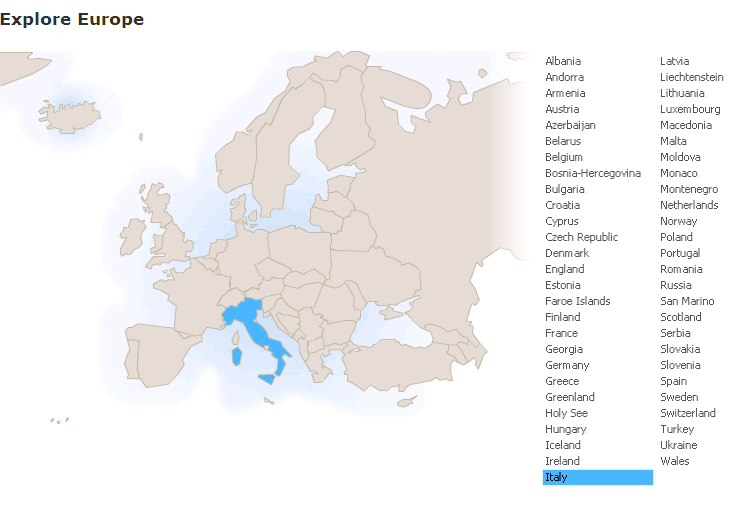 Languages
and communication
Italy
© 2009-2024  Timothy G. Roufs, University of Minnesota Duluth
Italy’s contemporary language situation reflects a complex history, geography, ecology, demographic make up, world view, and so forth
 . . .
So first, a bit of history and background . . .
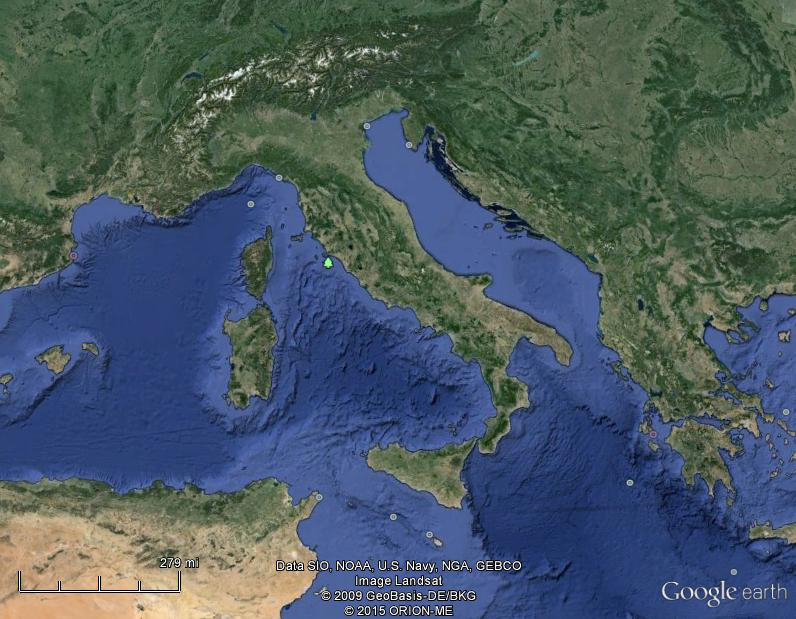 Of all European countries Italy, “the boot,” is probably the most recognizable . . .
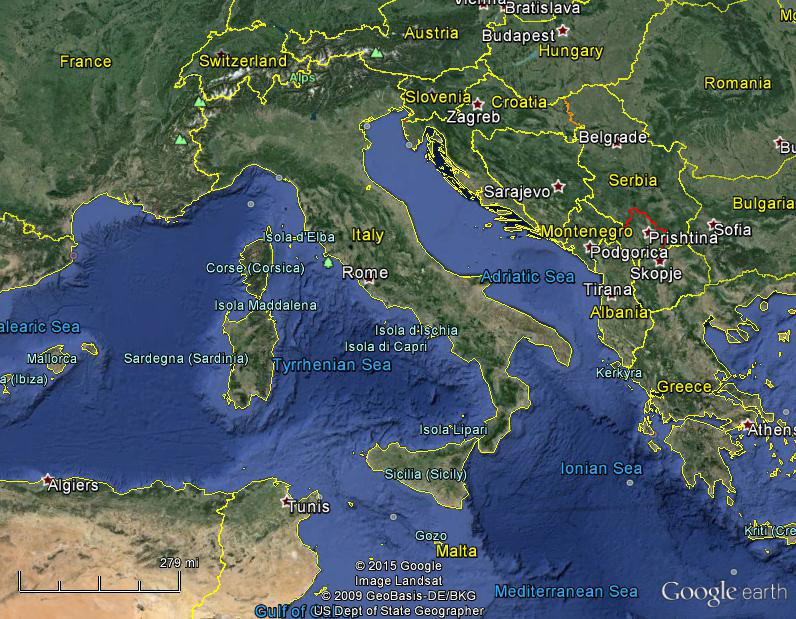 Italy, and her current neighbors . . .
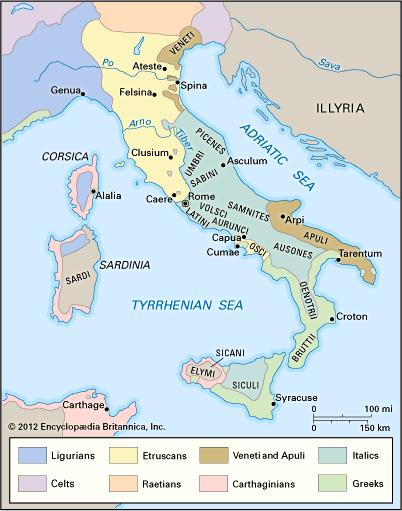 ancient Italic peoples:
Distribution of peoples of ancient Italy ca. 500 B.C.

©Encyclopædia Britannica, Inc.
https://www.britannica.com/topic/history-of-Italy
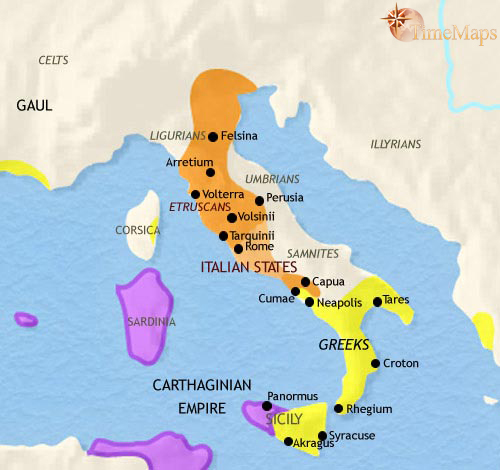 500 B.C.
http://www.timemaps.com/history/italy-500bc
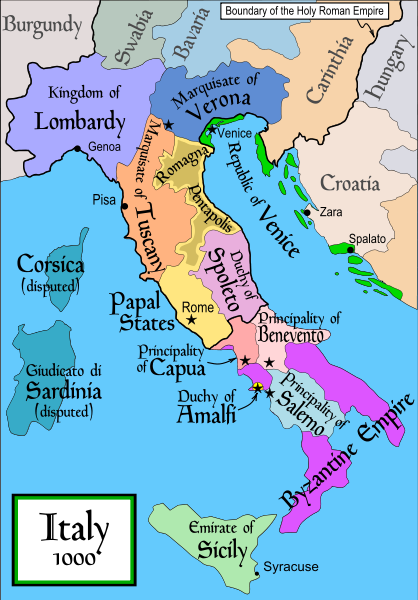 1000
Italy was divided for centuries into small kingdoms and city-states
http://en.wikipedia.org/wiki/Italy
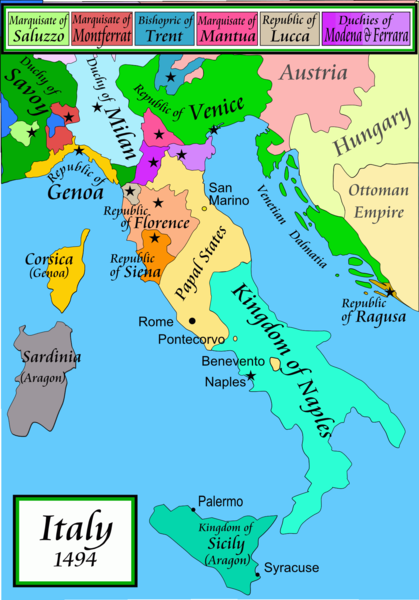 1494
Italy was divided for centuries into small kingdoms and city-states
http://en.wikipedia.org/wiki/Italy
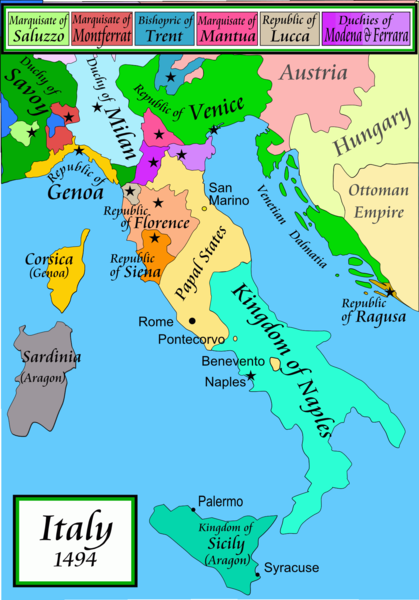 1494
Italy was divided for centuries into small kingdoms and city-states
http://en.wikipedia.org/wiki/Italy
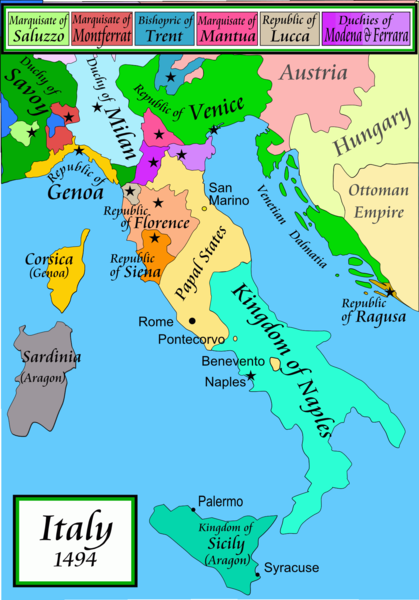 In 1494 Christopher Columbus from Genoa went on his second voyage to the New World
Italy was divided for centuries into small kingdoms and city-states
http://en.wikipedia.org/wiki/Italy
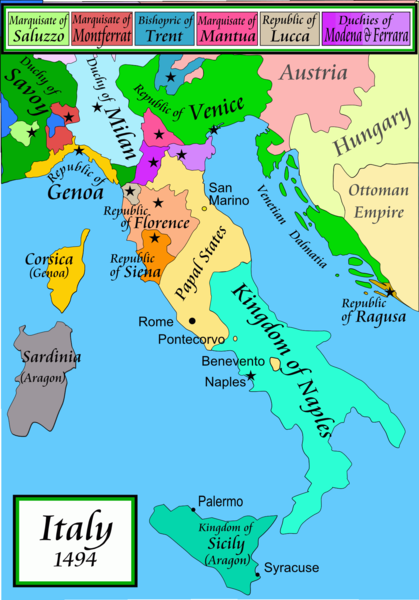 In 1494 Christopher Columbus from Genoa is on his second voyage to the New World
Christopher Columbus was a sugar merchant from Genoa, married to the daughter of a sugar merchant from Madeira, Felipa Perestrello.
Columbus was looking for a way around Venice’s monopoly on things like sugar. . . .
Italy was divided for centuries into small kingdoms and city-states
http://en.wikipedia.org/wiki/Italy
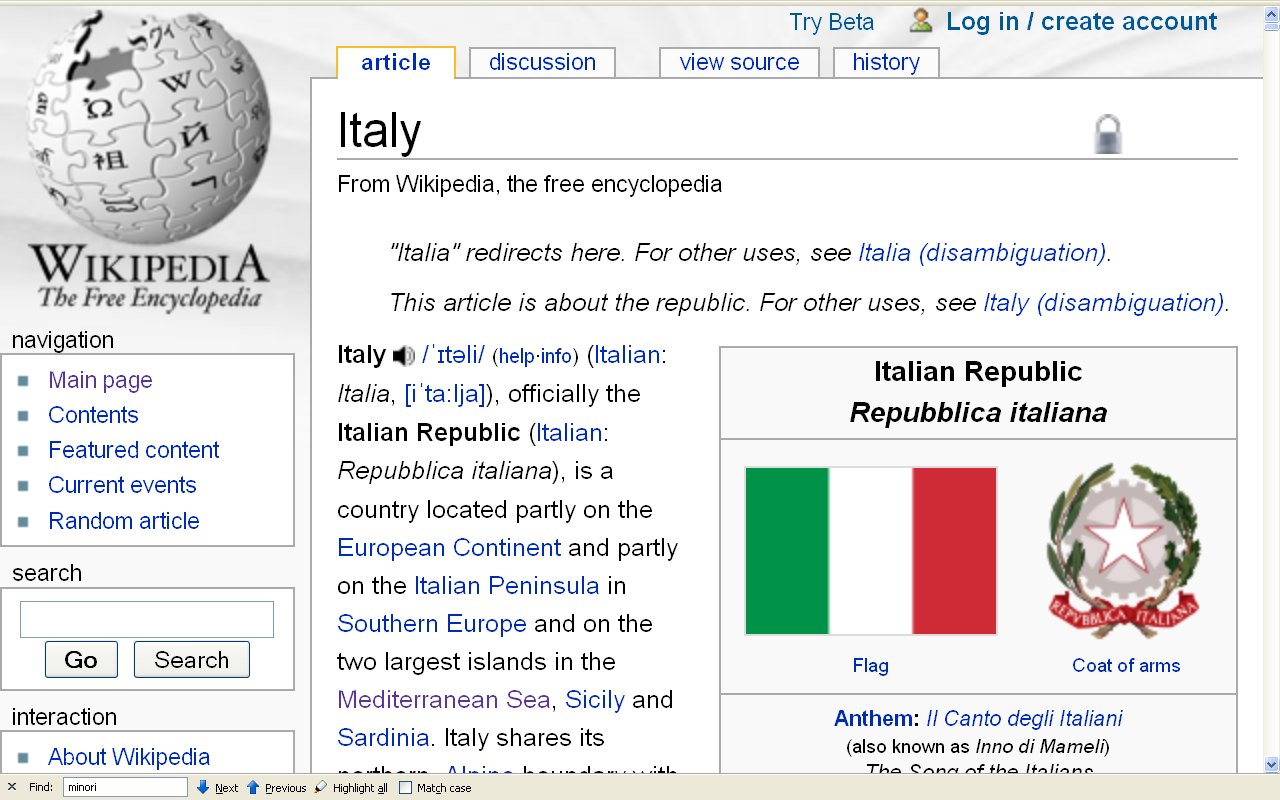 Formation of Italy
Unification —17 March 1861 
Republic —2 June 1946
http://en.wikipedia.org/wiki/Italy
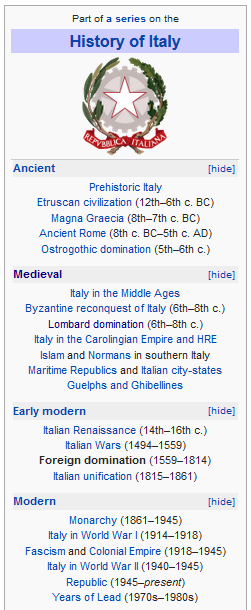 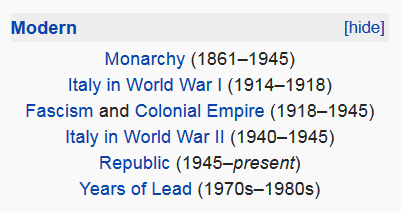 http://en.wikipedia.org/wiki/History_of_Italy_during_foreign_domination_and_the_unification
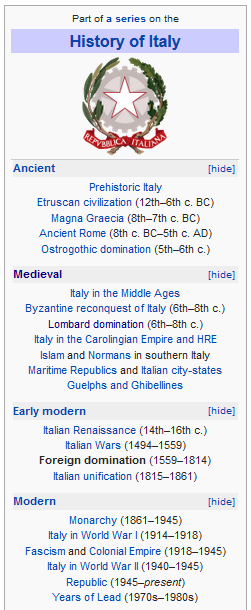 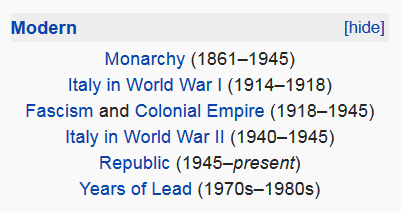 http://en.wikipedia.org/wiki/History_of_Italy_during_foreign_domination_and_the_unification
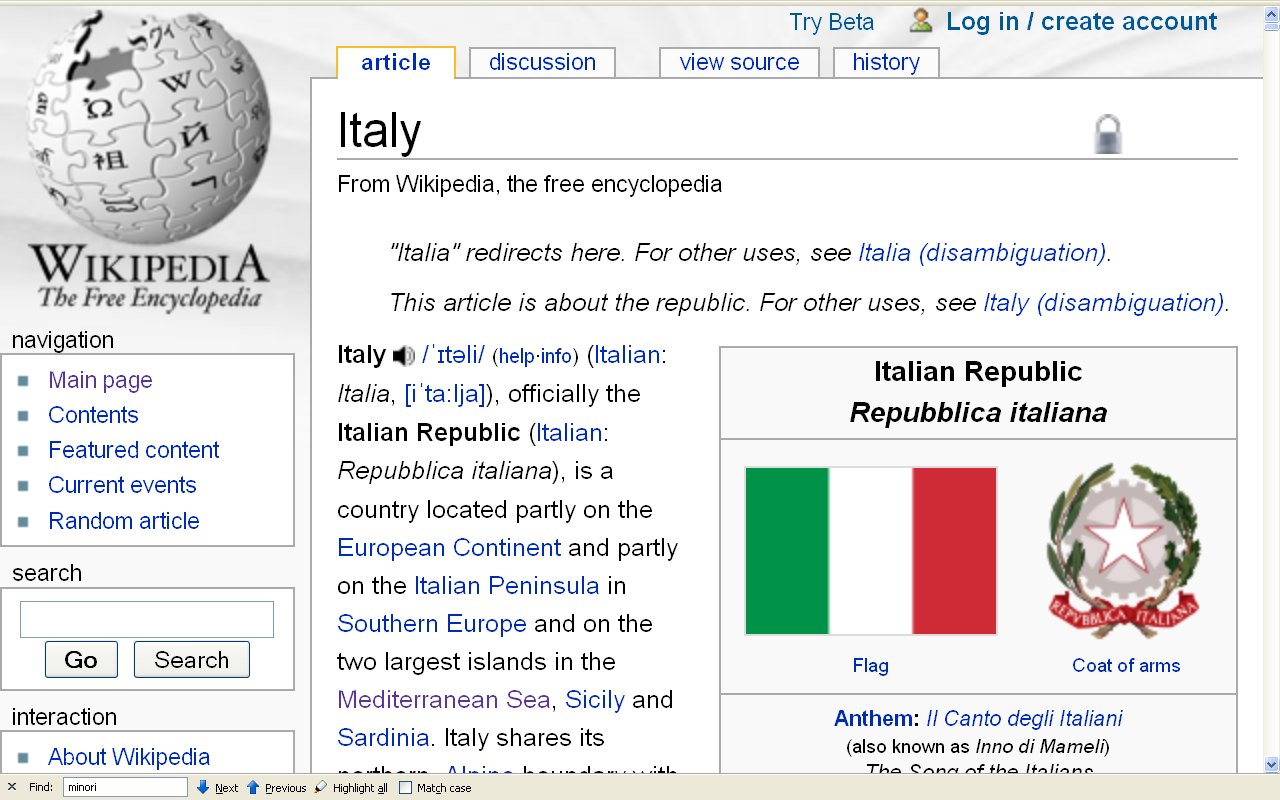 Formation of Italy
Unification —17 March 1861 
Republic —2 June 1946
http://en.wikipedia.org/wiki/Italy
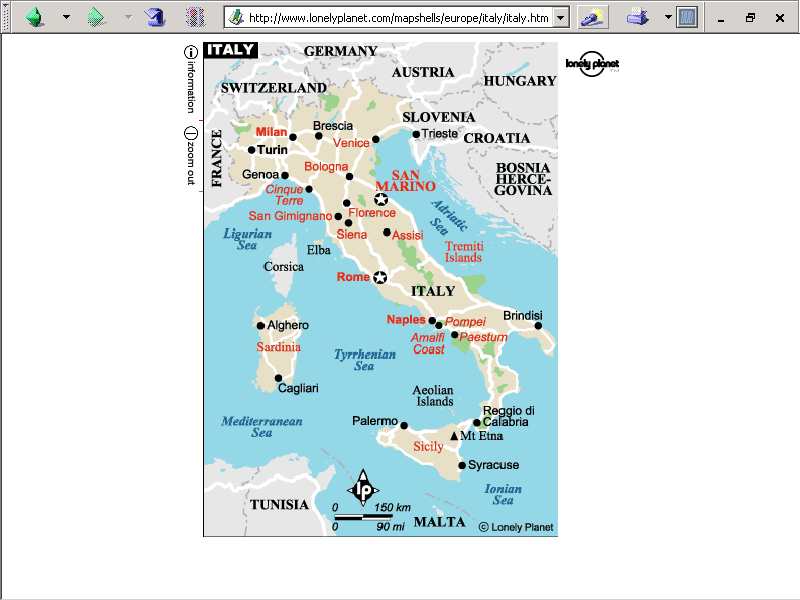 population size
61,021,855 (2023 est.)
https://www.worldometers.info/world-population/italy-population/
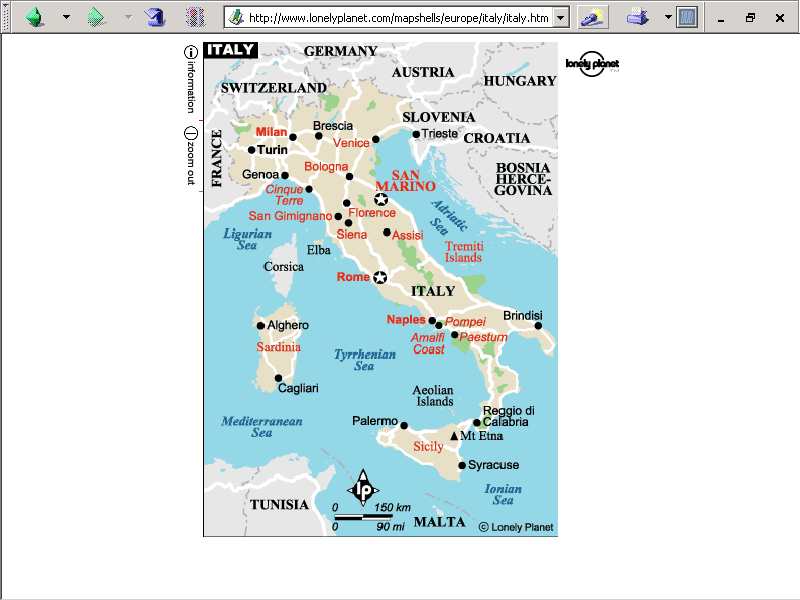 Note
Sicily
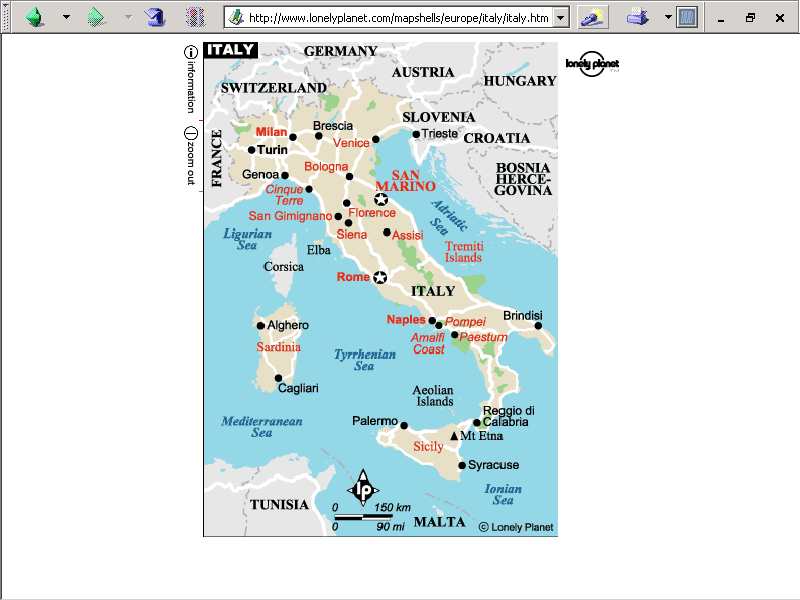 Note
Sardinia
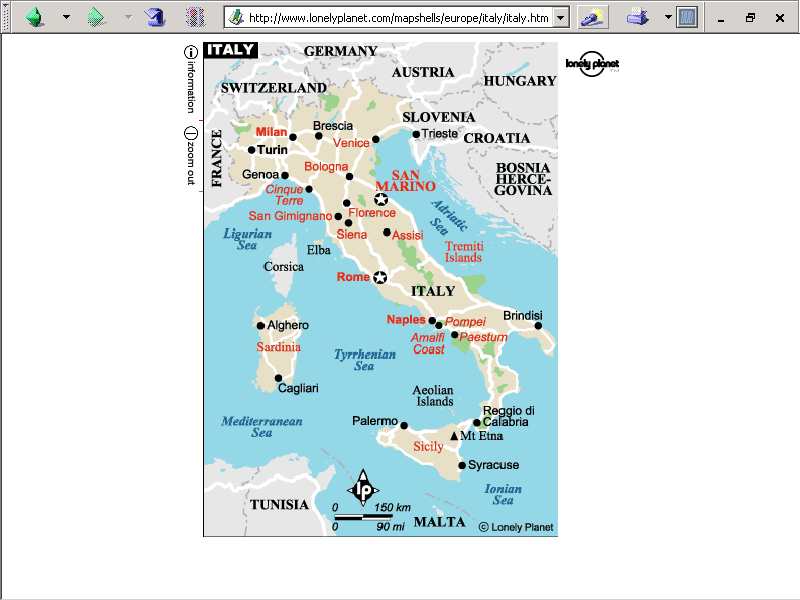 Note
Kingdom of Tavolara
(unrecognized micronation)
https://en.wikipedia.org/wiki/Kingdom_of_Tavolara
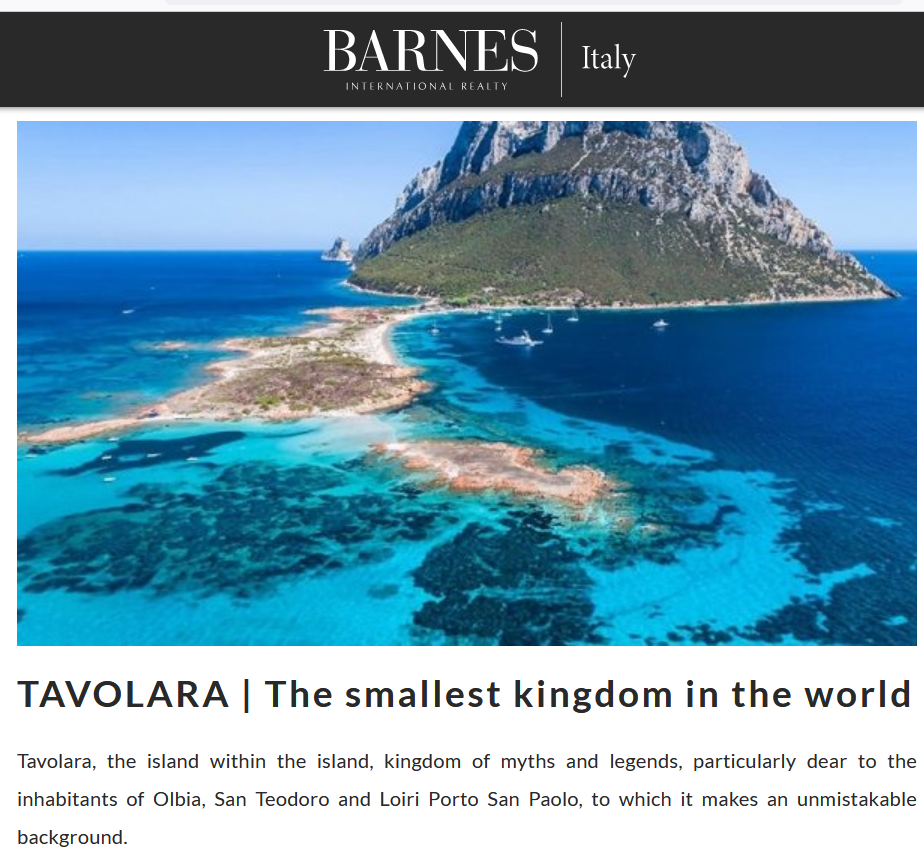 https://barnes-italy.com/tavolara-the-smallest-kingdom-in-the-world/
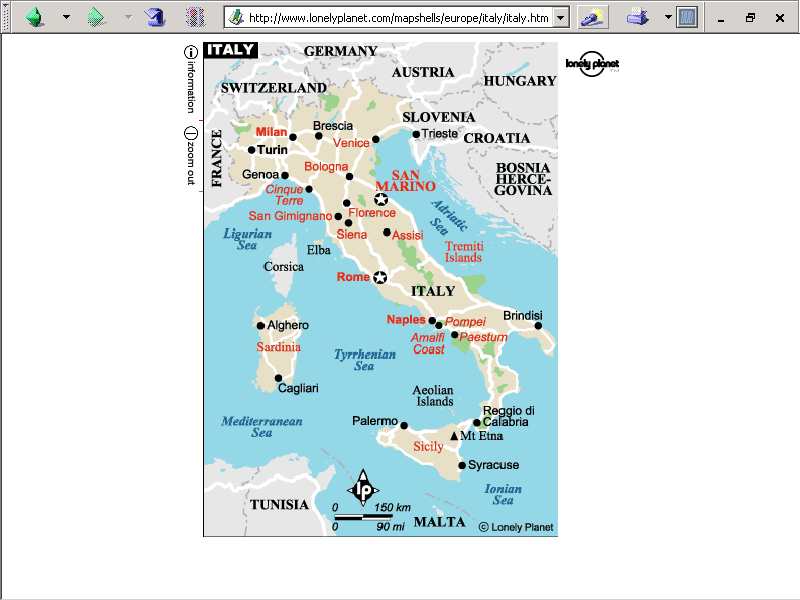 Note
Corsica 
(French)
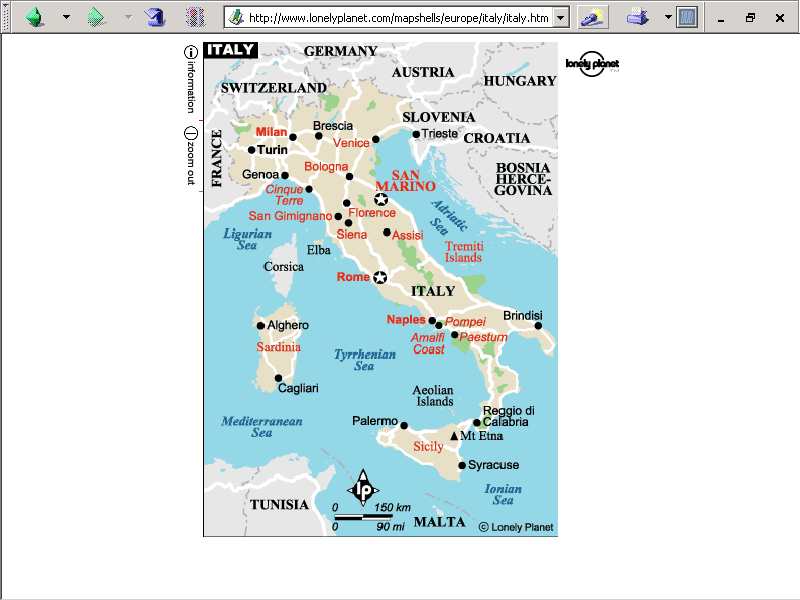 Principality of Seborga
(unrecognized micronation)
Note
https://en.wikipedia.org/wiki/Seborga
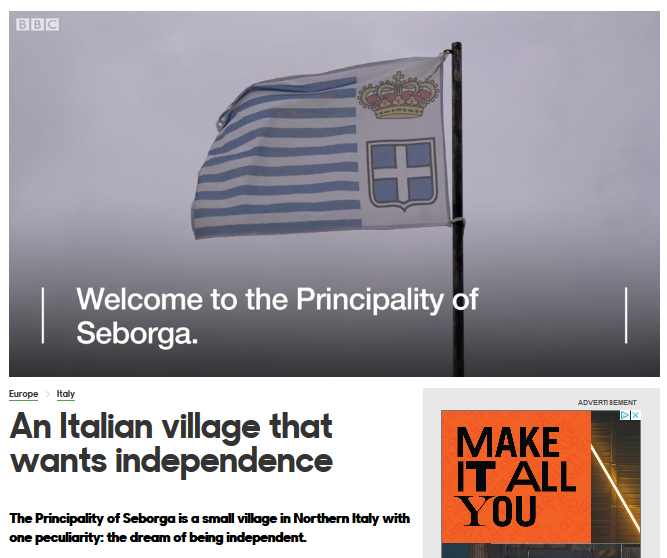 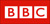 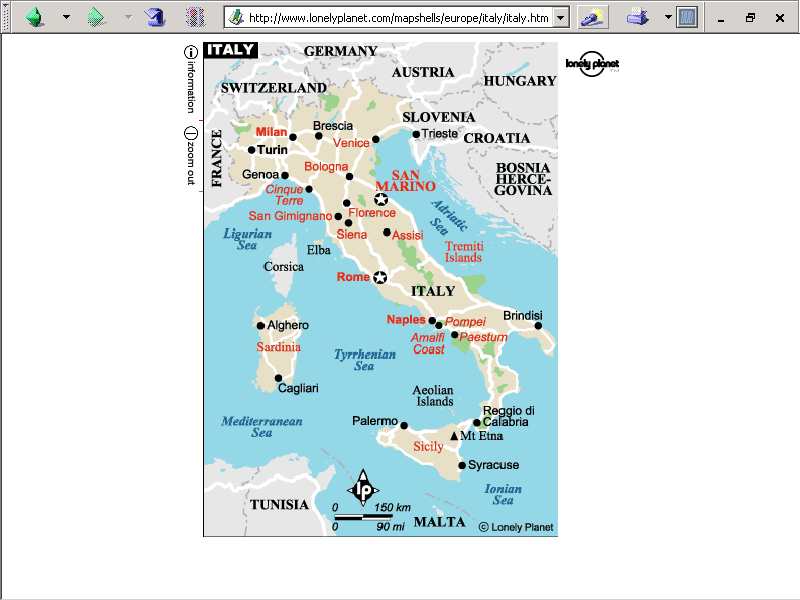 Note
Rome
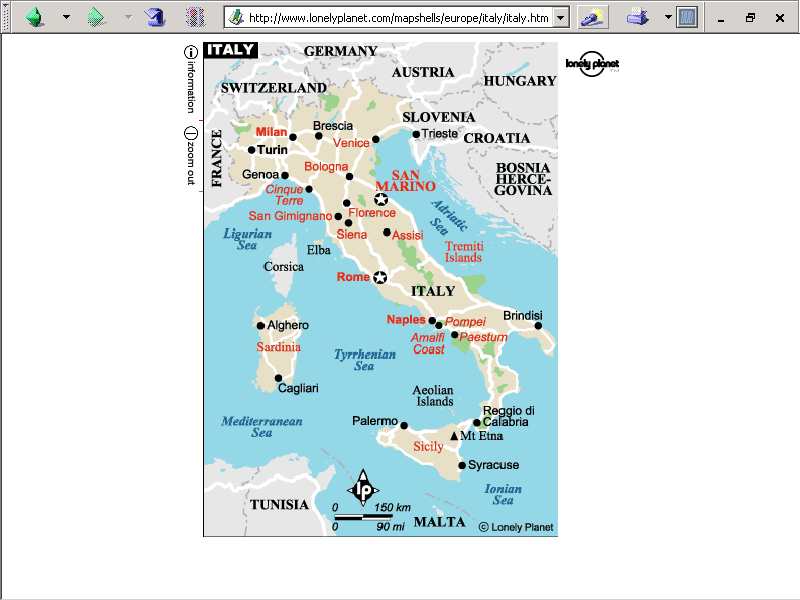 The Holy See
(The Vatican)
an independent country
Note
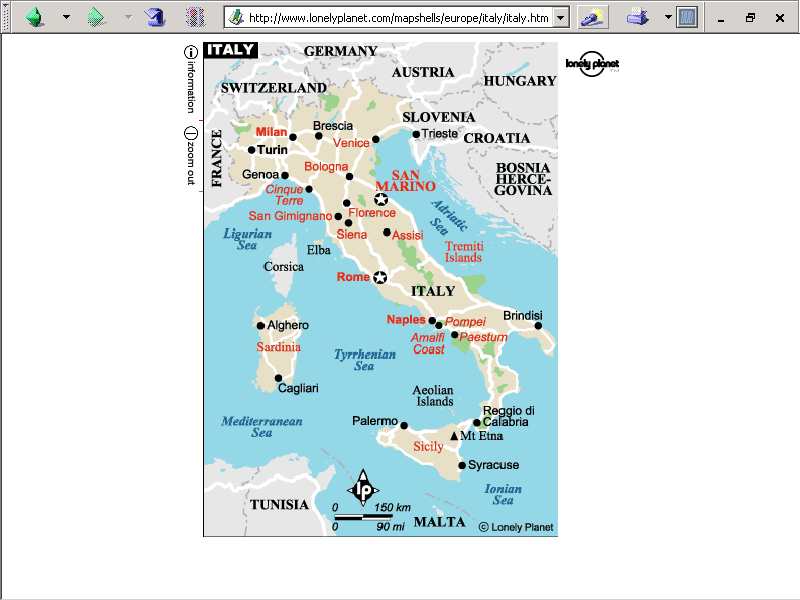 Note
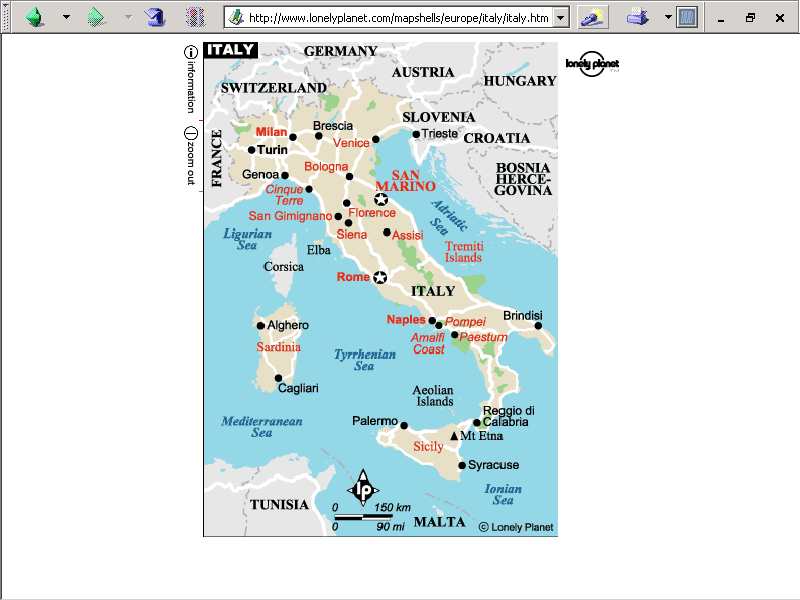 Note
The Most Serene Republic of San Marino
an independent country
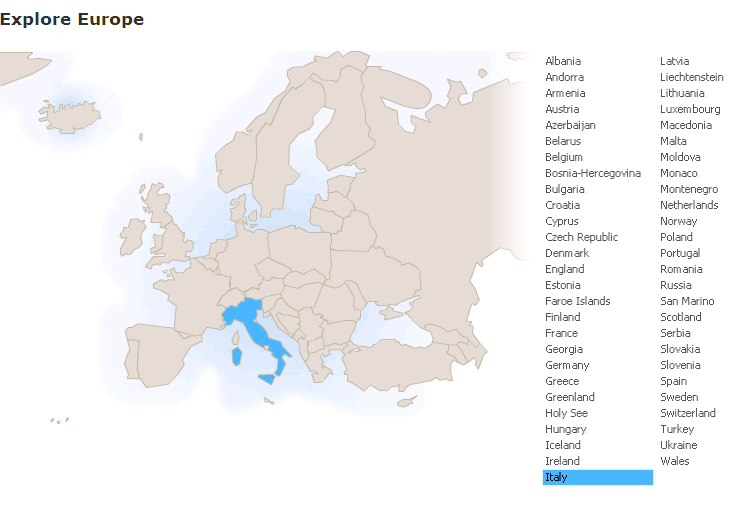 Languages
and communication
Italy
© 2009-2024  Timothy G. Roufs, University of Minnesota Duluth
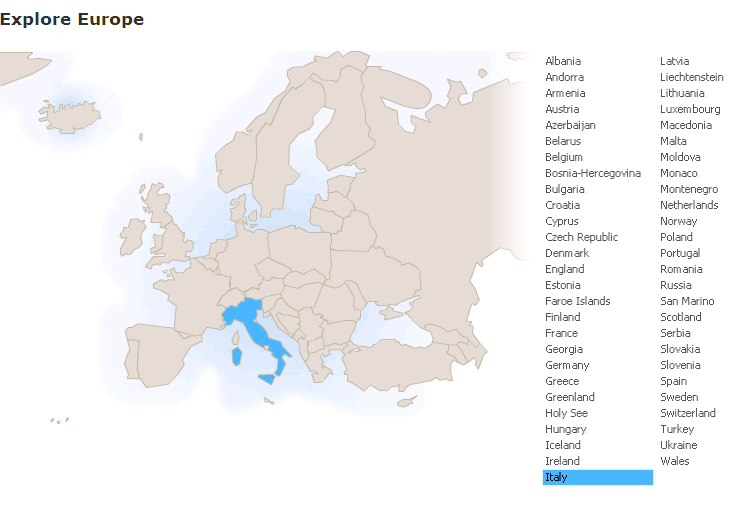 Languages
and communication
are really interesting . . .
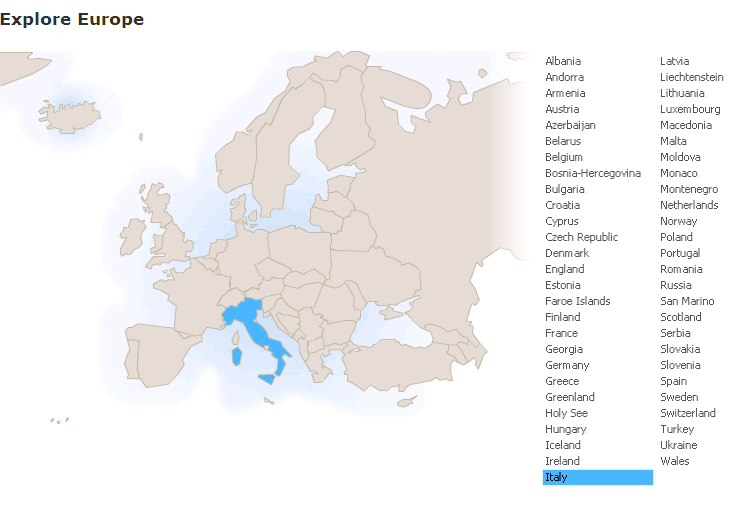 Languages
and communication
are really interesting . . .
Especially in Italy . . .
Italy’s
Languages

Italian (official)

German
parts of Trentino-Alto Adige region are predominantly German speaking

French
small French-speaking minority in Valle d'Aosta region (near France)

Slovene
Slovene-speaking minority in the Trieste-Gorizia area (near Slovenia)
include . . .
CIA World Factbook
https://www.cia.gov/the-world-factbook/countries/italy/
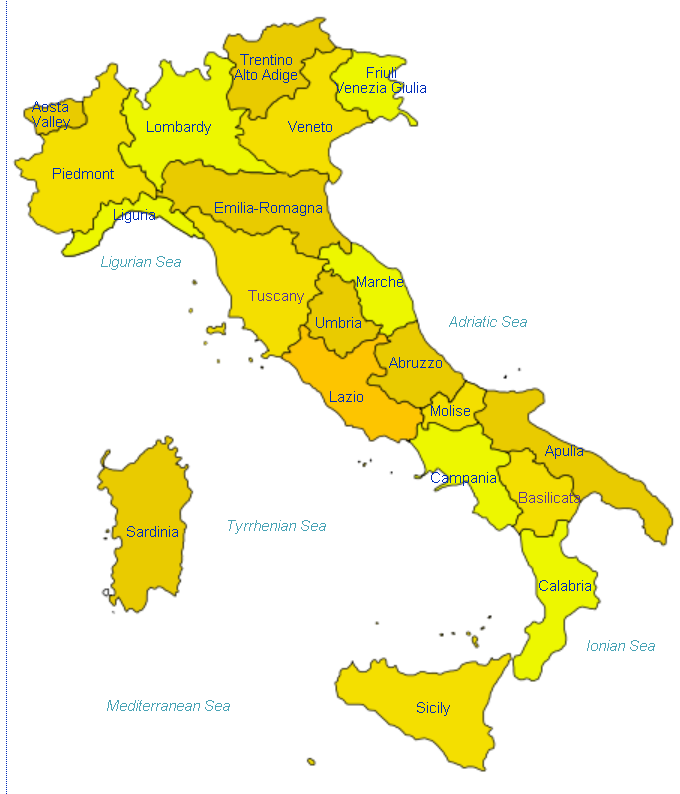 Italian
is spoken throughout Italy
http://en.wikipedia.org/wiki/Regions_of_Italy
Languages

Italian (official)

German
parts of Trentino-Alto Adige region are predominantly German speaking

French
small French-speaking minority in Valle d'Aosta region (near France)

Slovene
Slovene-speaking minority in the Trieste-Gorizia area (near Slovenia)
CIA World Factbook
https://www.cia.gov/the-world-factbook/countries/italy/
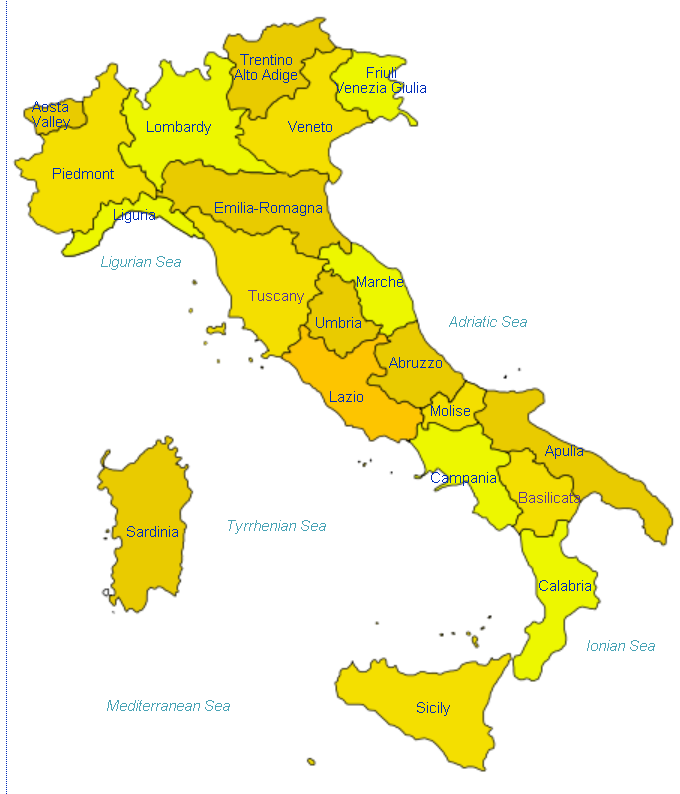 German
is spoken in the very north
http://en.wikipedia.org/wiki/Regions_of_Italy
Languages

Italian (official)

German
parts of Trentino-Alto Adige region are predominantly German speaking

French
small French-speaking minority in Valle d'Aosta region (near France)

Slovene
Slovene-speaking minority in the Trieste-Gorizia area (near Slovenia)
CIA World Factbook
https://www.cia.gov/the-world-factbook/countries/italy/
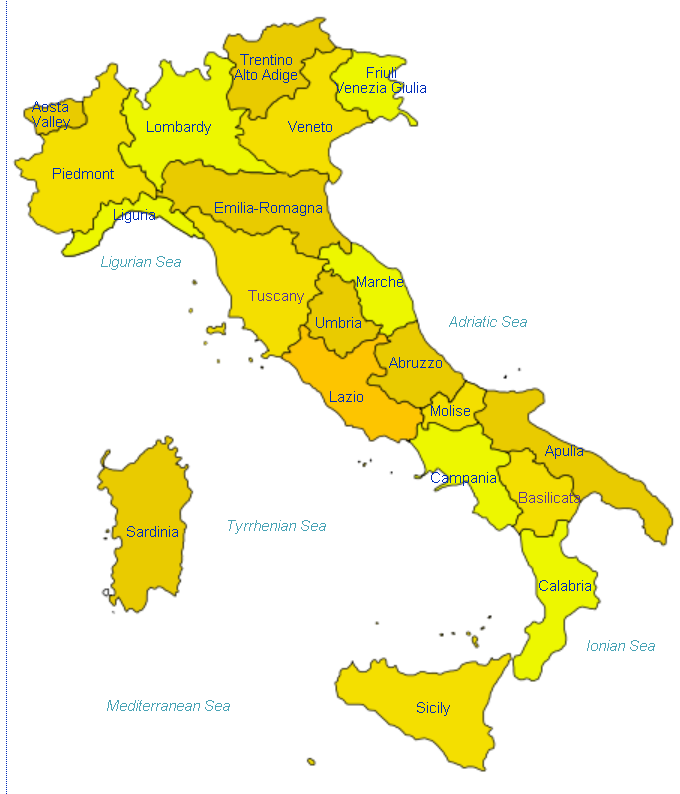 French
is spoken in the northwest
http://en.wikipedia.org/wiki/Regions_of_Italy
Languages

Italian (official)

German
parts of Trentino-Alto Adige region are predominantly German speaking

French
small French-speaking minority in Valle d'Aosta region (near France)

Slovene
Slovene-speaking minority in the Trieste-Gorizia area (near Slovenia)
CIA World Factbook
https://www.cia.gov/the-world-factbook/countries/italy/
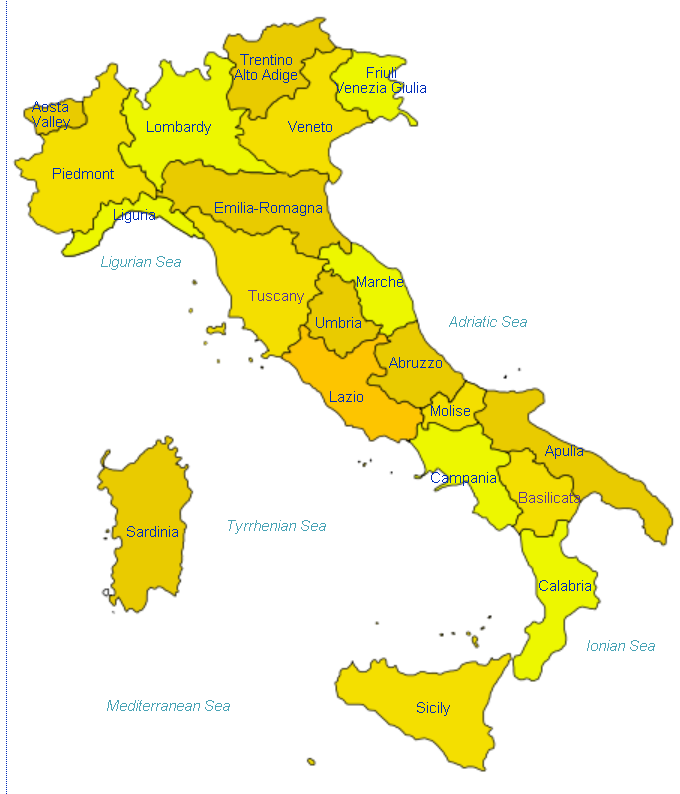 Slovene
is spoken in the northeast
http://en.wikipedia.org/wiki/Regions_of_Italy
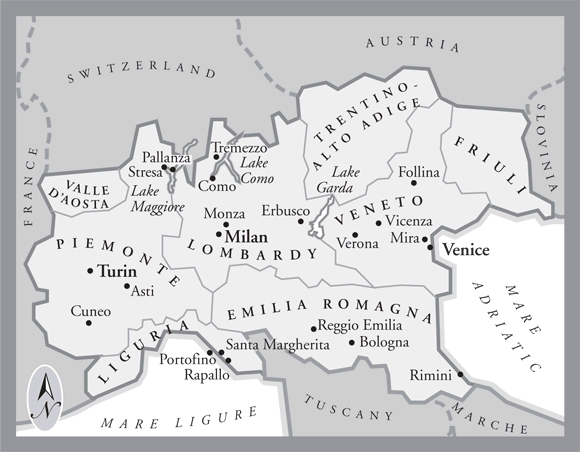 In northern Italy people in three regions speak a different primary language, 
in addition to Italian . . .
German
Slovene
French
Italian
is spoken throughout Italy
Tuscany
www.jdbassc.com/maps/map_southern_italy.asp
German
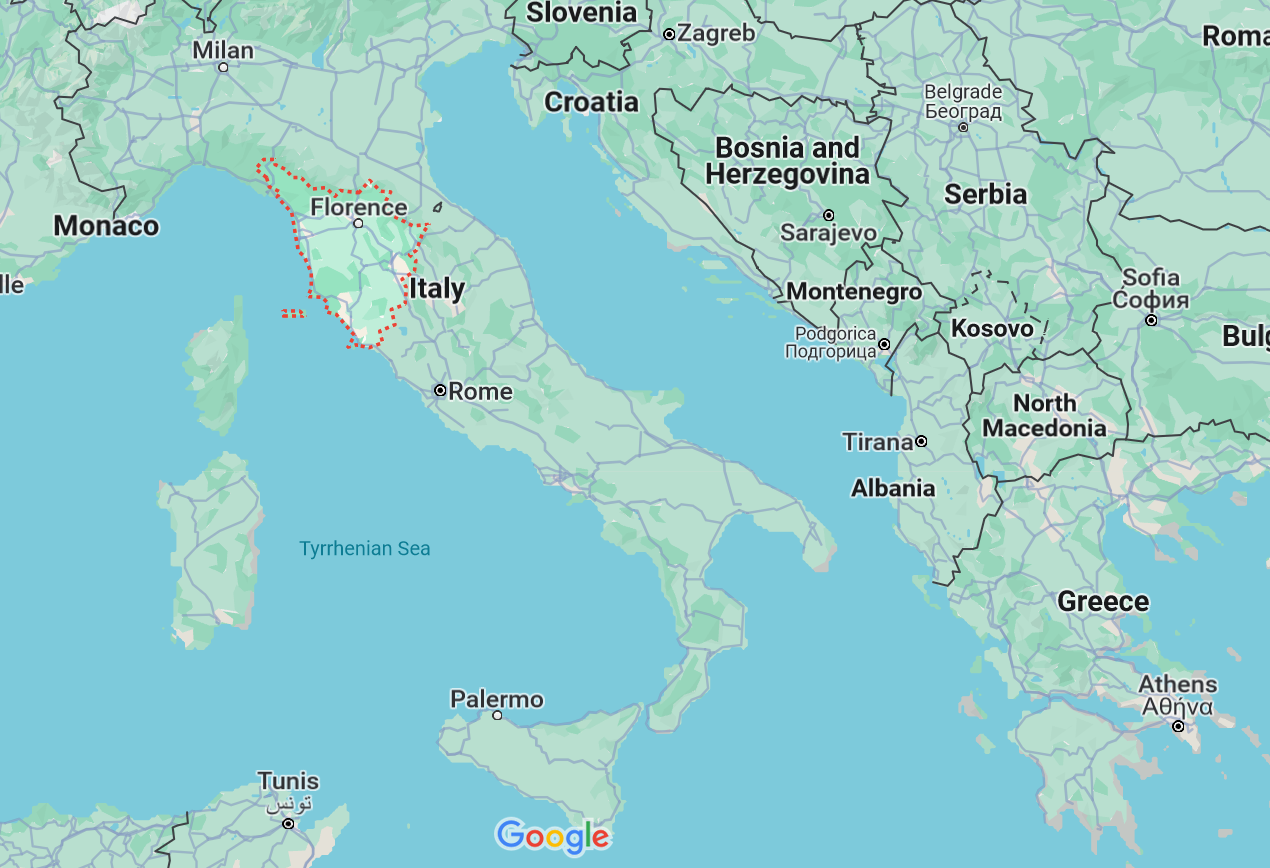 Slovene
French
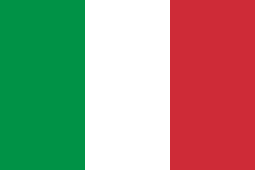 Tuscany
Italian
In the neighboring Tuscany region
 they speak Italian, which historically was based on the Florentine dialect . . .
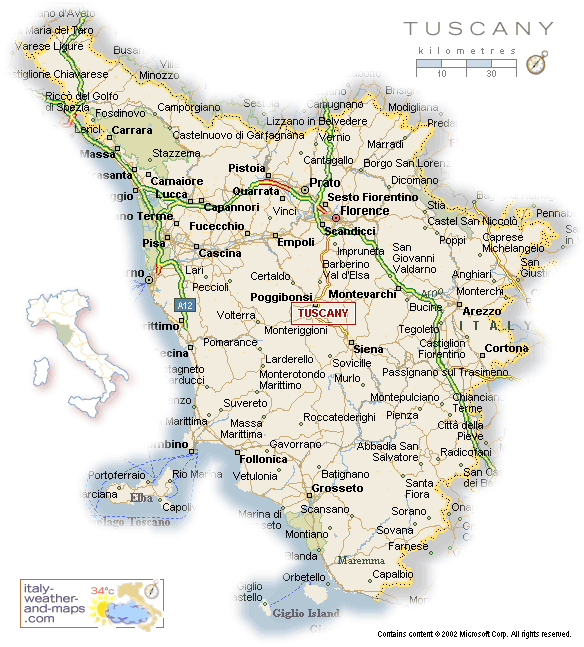 Florence
Pisa
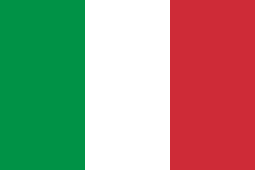 http://healthmap.files.wordpress.com/2009/12/tuscany-map.gif
all the languages include . . .
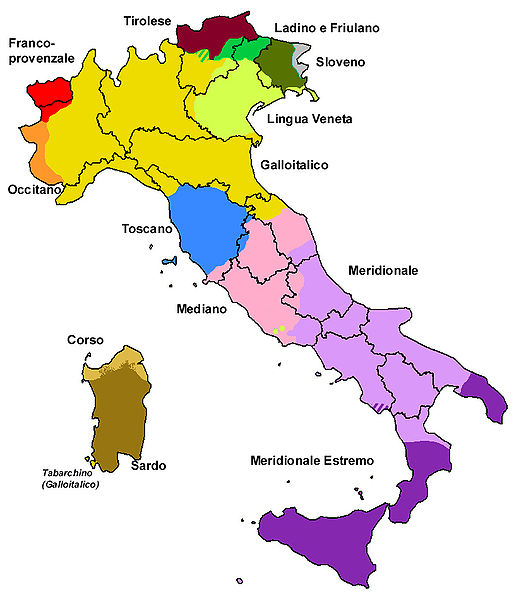 Dialects of Italy by Group
http://en.wikipedia.org/wiki/List_of_languages_of_Italy
But throughout Italy as a whole, Italian is spoken as a main language . . .
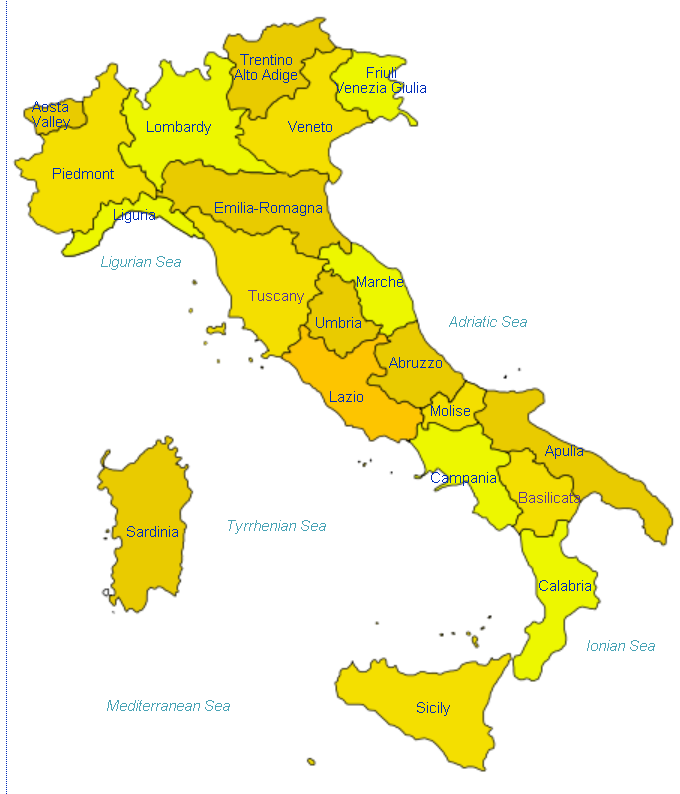 Italian
http://en.wikipedia.org/wiki/Regions_of_Italy
although dialect differences 
are significant . . .
Martin J. Gannon and Rajnandini PillaiUnderstanding Global Cultures
The Italian history of invasions has produced many dialects, each the product of the particular regional invader

The language of Italy consists of both local dialects and Italian, a derivative of the Tuscan language

Although linguistic variations are disappearing to some extent due to the homogenizing effects of television and telecommunications, Italians still cling to the notion of having their own regional dialect
www.d.umn.edu/cla/faculty/troufs/anth1095/index.html#Gannon
Martin J. Gannon and Rajnandini PillaiUnderstanding Global Cultures
The vocal selections of the chorus in the Italian opera are directly comparable to the many regional variations of the Italian language

Although each section is important to the harmony of the chorus, each has its own melody
www.d.umn.edu/cla/faculty/troufs/anth1095/index.html#Gannon
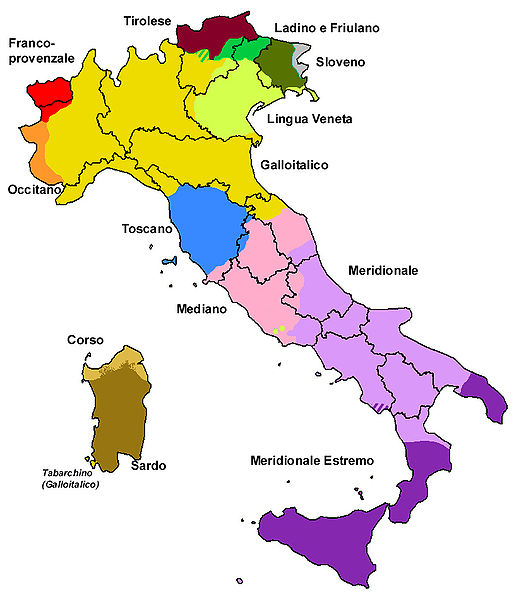 Dialects of Italy by Group
http://en.wikipedia.org/wiki/List_of_languages_of_Italy
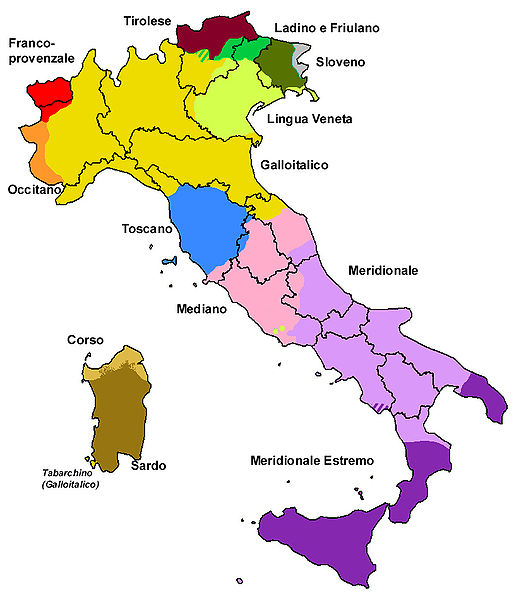 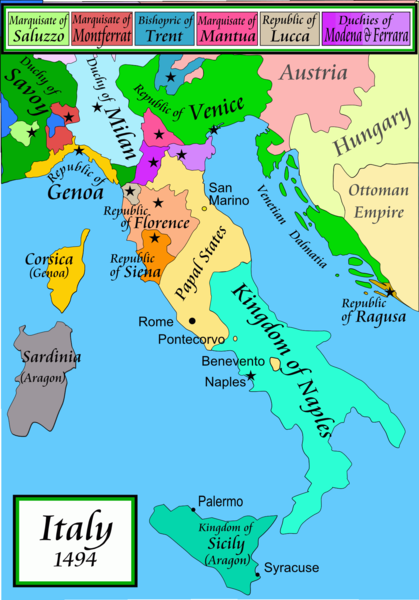 1494
compare these
with the old kingdoms
Dialects of Italy by Group
http://en.wikipedia.org/wiki/List_of_languages_of_Italy
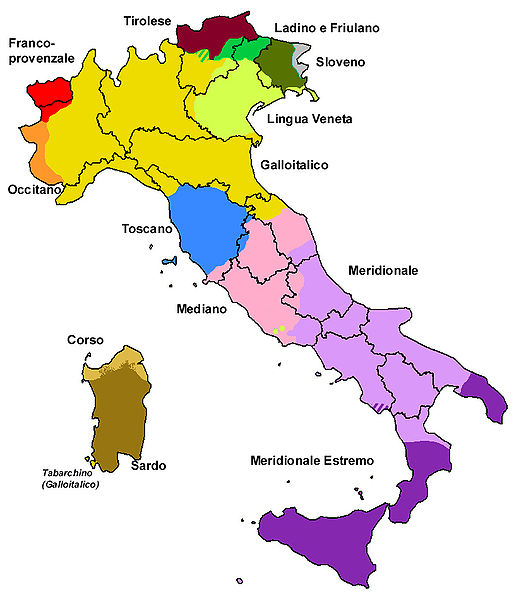 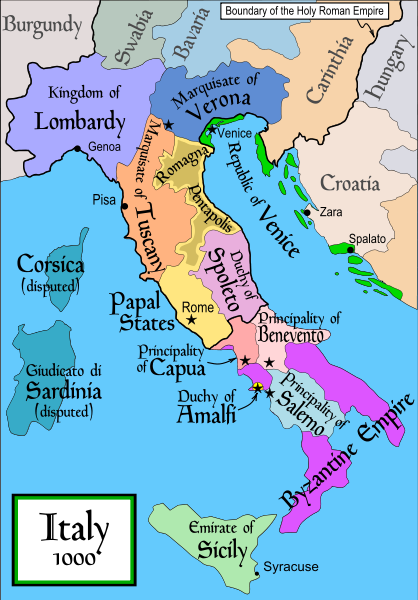 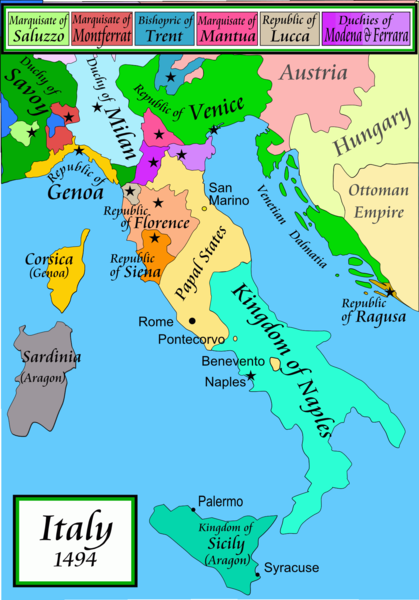 1000
1494
compare these
with the old kingdoms
Dialects of Italy by Group
http://en.wikipedia.org/wiki/List_of_languages_of_Italy
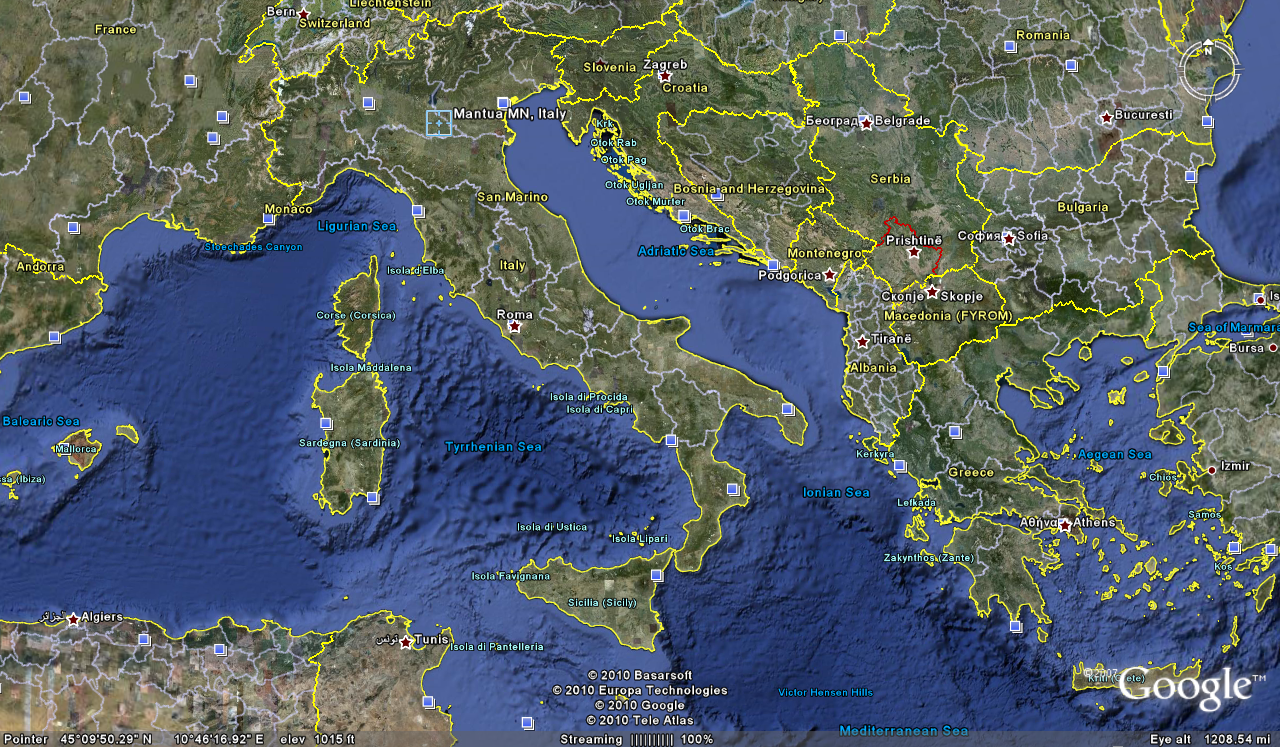 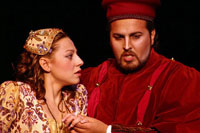 Cosimo Vassallo
is from
Palermo, Sicily
/
Letizia Colajanni 
and 
Cosimo Vassallo
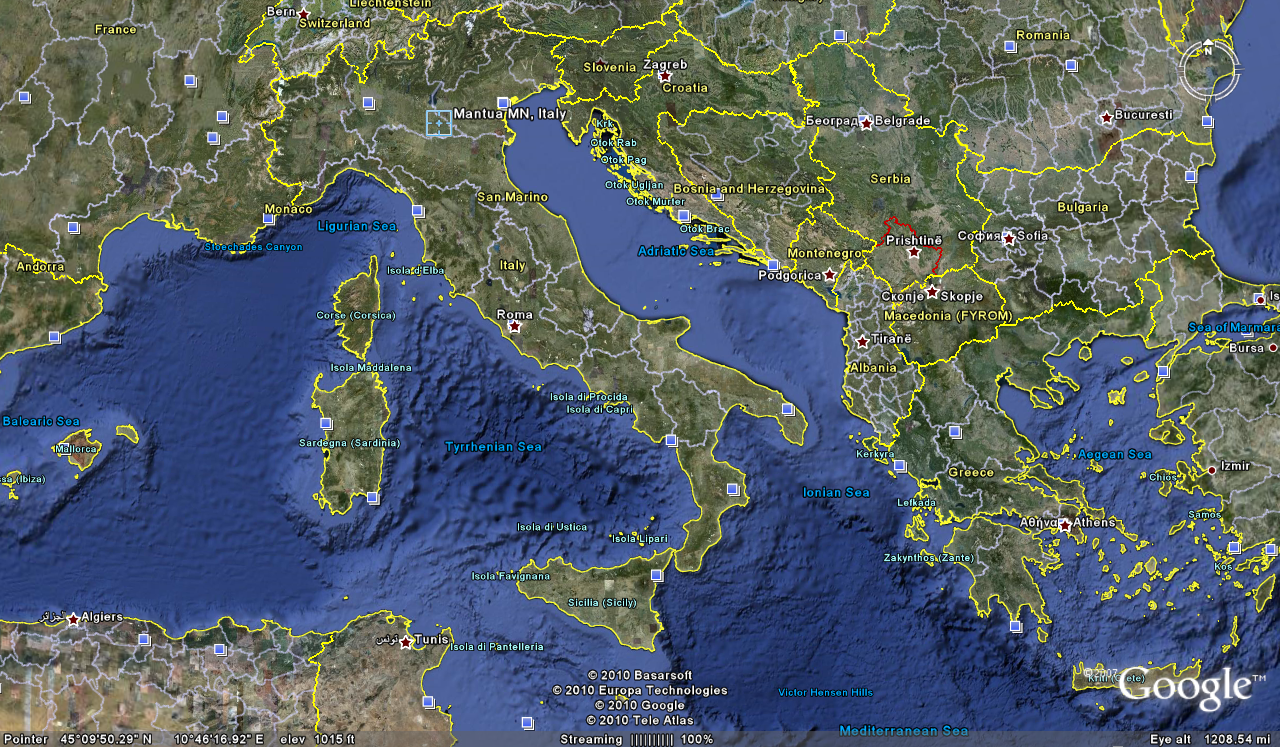 Cossimo lives in
Mantova
503 miles away
(by air)
/
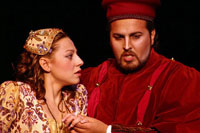 Letizia Colajanni 
and 
Cosimo Vassallo
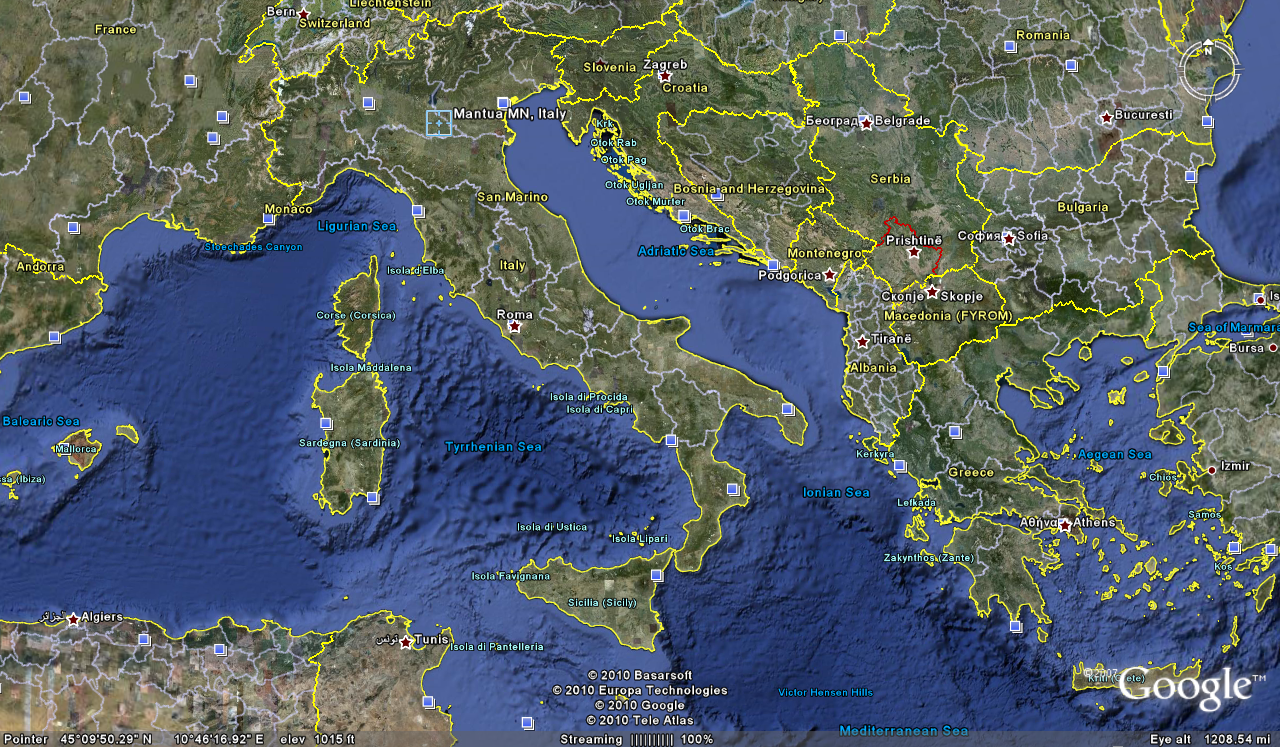 If Cosimo speaks Italian with
his Palermo accent in
Montova, some 
will have difficult understanding him
/
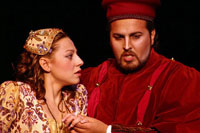 Cosimo Vassallo
is from
Palermo, Sicily
/
Letizia Colajanni 
and 
Cosimo Vassallo
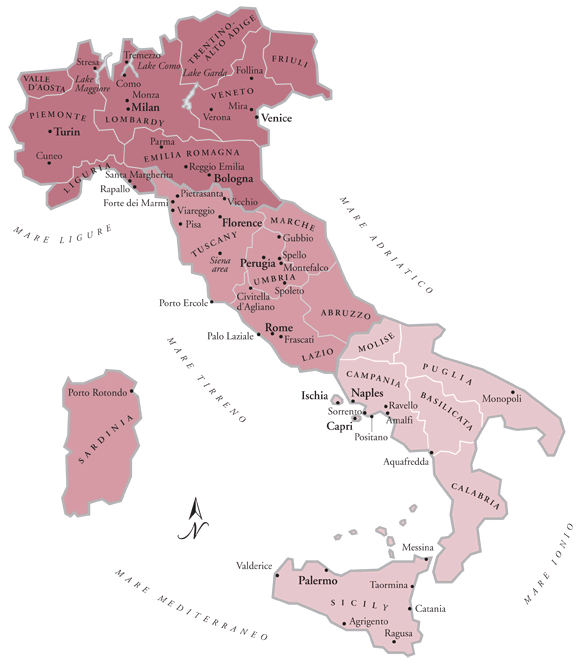 /
My friend Martin Aricochi 
who lives in 
Brixen (Bressanone), Italy, spoke German until he went to school,
www.jdbassc.com/maps/map_southern_italy.asp
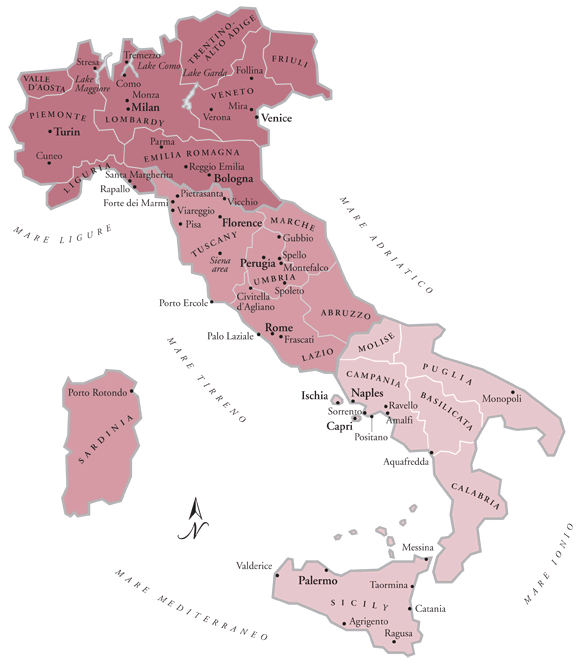 /
My friend Martin Aricochi 
who lives in 
Brixen (Bressanone), Italy, spoke German until he went to school,
and they still speak German at home
www.jdbassc.com/maps/map_southern_italy.asp
And virtually everyone, male and female, 
is literate . . .
Italy 
is a very literate country . . .
Literacy

definition: age 15 and over can read and write

total population: 99.2%
male: 99.4%
female: 99% 
(2018 est.)
CIA World Factbook
https://www.cia.gov/the-world-factbook/countries/italy/
The text
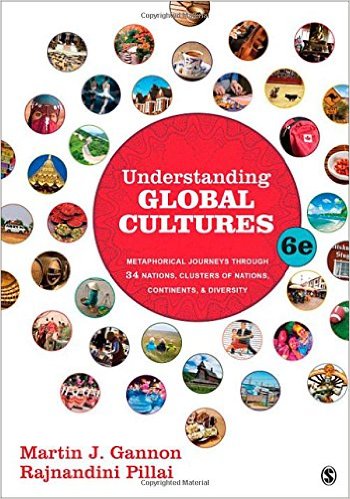 (Thousand Oaks, CA: SAGE Publications, 2015)
[Speaker Notes: ousa]
Martin J. Gannon and Rajnandini Pillai Understanding Global Cultures
Gannon and Pillai 
suggest that . . .
“to understand Italy
it is a good idea to 
look at the opera . . .”
www.d.umn.edu/cla/faculty/troufs/anth1095/index.html#Gannon
Gannon and Pillai'sEuropean Cultural Metaphorsinclude
Ch. 15. 	French Wine . . .
Ch. 17. 	The Traditional British House
Ch. 21.	The Italian Opera 
Ch. 22. 	Belgian Lace 
Ch. 24. 	The Russian Ballet
Ch. 30. 	The Spanish Bullfight
Ch. 31. 	The Portuguese Bullfight
www.d.umn.edu/cla/faculty/troufs/anth1095/index.html#Gannon
Martin J. Gannon and Rajnandini PillaiUnderstanding Global Cultures
And that means look at the language of the opera . . .
(among other things)
www.d.umn.edu/cla/faculty/troufs/anth1095/index.html#Gannon
Martin J. Gannon and Rajnandini PillaiUnderstanding Global Cultures
the soloists and chorus in the opera express themselves through
language
gesture
music
and always through highly skilled acting
www.d.umn.edu/cla/faculty/troufs/anth1095/index.html#Gannon
Martin J. Gannon and Rajnandini Pillai Understanding Global Cultures
Gannon and Pillai suggest that there are five main features of Italy’s 
Opera Cultural Metaphor . . .
www.d.umn.edu/cla/faculty/troufs/anth1095/index.html#Gannon
Martin J. Gannon and Rajnandini Pillai Understanding Global Cultures
and all of the features of the Opera as Cultural Metaphor relate in one way or another to Italy’s languages . . .
www.d.umn.edu/cla/faculty/troufs/anth1095/index.html#Gannon
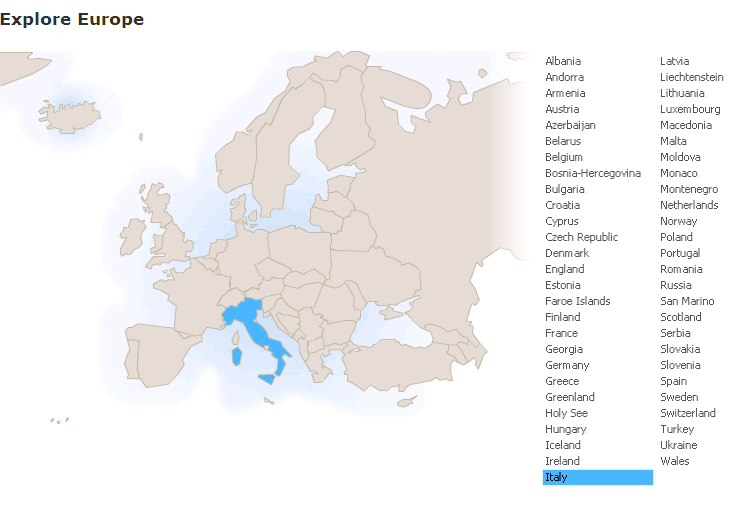 The Overture
Pageantry and Spectacle
Voice
Externalization
5.	Chorus and Soloists
Italy
www.d.umn.edu/cla/faculty/troufs/anth1095/index.html#Gannon
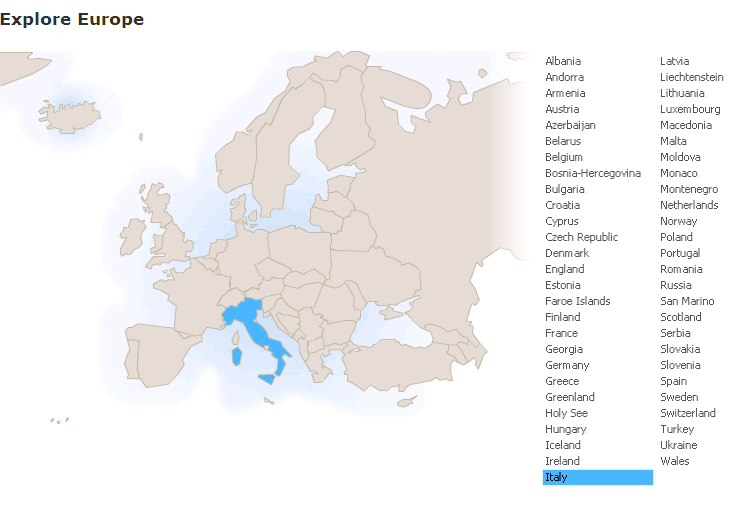 The Overture

Pageantry and Spectacle

Voice

Externalization

5.	Chorus and Soloists
sets the mood 
and gives some idea as to what one can expect, as introductions do in conversations
Italy
www.d.umn.edu/cla/faculty/troufs/anth1095/index.html#Gannon
Martin J. Gannon and Rajnandini PillaiUnderstanding Global Cultures
“Italian culture emphasizes overtures.  Italy stands somewhere in the middle of the continuum between American low-context culture and Asian high-context culture.  Americans tend to ignore the overture and get down to business rather quickly.  On the other hand, many Asians devote a significant amount of time getting to know their negotiating counterparts before doing business with them. . . .”
www.d.umn.edu/cla/faculty/troufs/anth1095/index.html#Gannon
Martin J. Gannon and Rajnandini PillaiUnderstanding Global Cultures
“Italian culture emphasizes overtures.  Italy stands somewhere in the middle of the continuum between American low-context culture and Asian high-context culture.  American tend to ignore the overture and get down to business rather quickly.  On the other hand, many Asians devote a significant amount of time getting to know their negotiating counterparts before doing business with them. . . .”
American
(low context)

Italian

“Asians”
(high context)
www.d.umn.edu/cla/faculty/troufs/anth1095/index.html#Gannon
Martin J. Gannon and Rajnandini PillaiUnderstanding Global Cultures
There are regional differences in the manner in which the overture is performed

In the south, the overture can be much more involved

A person may visit a store, and chat with the owner, two or three times before purchasing something
Both parties have a good idea about the outcome, but there will be expressions of emotion, various uses of argument and persuasion, and different tones of vice that will help to facilitate the final outcome or sale
Still, the unexpected can, and does, occur, because fate is a critical element in the mix
www.d.umn.edu/cla/faculty/troufs/anth1095/index.html#Gannon
Martin J. Gannon and Rajnandini PillaiUnderstanding Global Cultures
There are regional differences in the manner in which the overture is performed

In the south, the overture can be much more involved

A person may visit a store, and chat with the owner, two or three times before purchasing something
Both parties have a good idea about the outcome, but there will be expressions of emotion, various uses of argument and persuasion, and different tones of vice that will help to facilitate the final outcome or sale
Still, the unexpected can, and does, occur, because fate is a critical element in the mix
www.d.umn.edu/cla/faculty/troufs/anth1095/index.html#Gannon
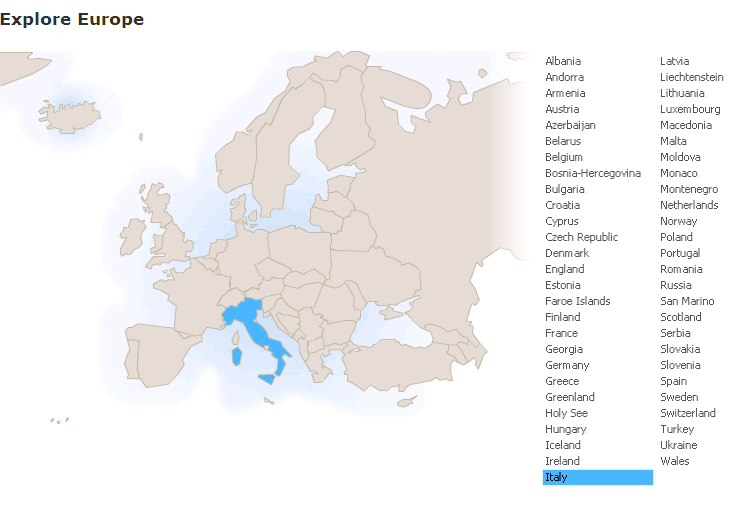 The Overture

Pageantry and Spectacle

Voice

Externalization

5.	Chorus and Soloists
Italy
www.d.umn.edu/cla/faculty/troufs/anth1095/index.html#Gannon
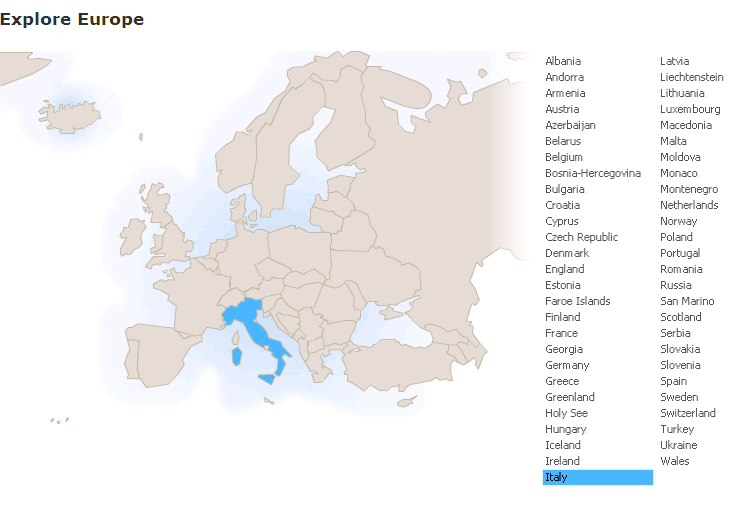 The Overture

Pageantry and Spectacle

Voice

Externalization

5.	Chorus and Soloists
The pageantry and spectacle in the opera-like activities are like those performed in the daily lives of the Italians
Italy
www.d.umn.edu/cla/faculty/troufs/anth1095/index.html#Gannon
Martin J. Gannon and Rajnandini PillaiUnderstanding Global Cultures
“Once the overture is over and the curtain goes up, the audience is greeted by a set so visually stunning that it elicits applause.  This is the beginning of the pageantry and spectacle.  They play such an important role in Italian life that people and things frequently tend to be judged first and foremost on their appearances.”
www.d.umn.edu/cla/faculty/troufs/anth1095/index.html#Gannon
Martin J. Gannon and Rajnandini PillaiUnderstanding Global Cultures
“This eternal search for surface pleasures and distractions is accompanied by garbo.  Although this term cannot be translated exactly, it is the finesse that Italians use to deal with situations delicately and without offense. 
Garbo turns Italian life into a work of art.  Italians tend to have a very public orientation, are willing to share a lot, and are used to being on stage at all times.”
www.d.umn.edu/cla/faculty/troufs/anth1095/index.html#Gannon
Martin J. Gannon and Rajnandini PillaiUnderstanding Global Cultures
“This eternal search for surface pleasures and distractions is accompanied by garbo.  Although this term cannot be translated exactly, it is the finesse that Italians use to deal with situations delicately and without offense, including those involving language and communication skills.
www.d.umn.edu/cla/faculty/troufs/anth1095/index.html#Gannon
Martin J. Gannon and Rajnandini PillaiUnderstanding Global Cultures
the Italian reliance on spectacle and garbo 
helps people solve most of their problems
www.d.umn.edu/cla/faculty/troufs/anth1095/index.html#Gannon
Martin J. Gannon and Rajnandini PillaiUnderstanding Global Cultures
The spectacle of Italian life is quite apparent in the area of 
language and communications
www.d.umn.edu/cla/faculty/troufs/anth1095/index.html#Gannon
Martin J. Gannon and Rajnandini PillaiUnderstanding Global Cultures
The spectacle of Italian life is quite apparent in the area of 
language and communications

Italians tend to be skilled conversationalists
Onlookers can frequently follow the conversation from a distance because of the gestures and facial expressions that area employed to convey different emotions
Similarly, one can understand many of the actions that take place in an opera without fully understanding what the actors are singing
www.d.umn.edu/cla/faculty/troufs/anth1095/index.html#Gannon
Martin J. Gannon and Rajnandini PillaiUnderstanding Global Cultures
Pageantry and spectacle also apply to business presentations and negotiations

A manager should ensure that the aesthetics of a presentation should be clear and exact

S/he should demonstrate a mastery of detail and language

S/he should be well organized

Polish and elegance count for a great deal
www.d.umn.edu/cla/faculty/troufs/anth1095/index.html#Gannon
Martin J. Gannon and Rajnandini PillaiUnderstanding Global Cultures
Pageantry and spectacle also apply to business presentations and negotiations

A manager should ensure that the aesthetics of a presentation should be clear and exact

S/he should demonstrate a mastery of detail and language

S/he should be well organized

Polish and elegance count for a great deal
www.d.umn.edu/cla/faculty/troufs/anth1095/index.html#Gannon
Martin J. Gannon and Rajnandini PillaiUnderstanding Global Cultures
Pageantry and spectacle also apply to business presentations and negotiations

However, although pageantry is important in business presentations and negotiations, Italians also tend to expect good-faith bargaining
www.d.umn.edu/cla/faculty/troufs/anth1095/index.html#Gannon
Martin J. Gannon and Rajnandini PillaiUnderstanding Global Cultures
Although Italians tend to be emotional and dramatic, few decisions are influenced by sentiments, tastes, hazards or hopes, but usually by a careful evaluation of the relative strength of the contending parties

This is one of the reasons that, when negotiating even the smallest deal, Italians prefer to look each other in the face
www.d.umn.edu/cla/faculty/troufs/anth1095/index.html#Gannon
Martin J. Gannon and Rajnandini PillaiUnderstanding Global Cultures
Although Italians tend to be emotional and dramatic, few decisions are influenced by sentiments, tastes, hazards or hopes, but usually by a careful evaluation of the relative strength of the contending parties

This is one of the reasons that, when negotiating even the smallest deal, Italians prefer to look each other in the face
www.d.umn.edu/cla/faculty/troufs/anth1095/index.html#Gannon
Martin J. Gannon and Rajnandini PillaiUnderstanding Global Cultures
However, transparent deceptions are employed to give each person the feeling that s/he is a unique specimen of humanity, worthy of special consideration
www.d.umn.edu/cla/faculty/troufs/anth1095/index.html#Gannon
Martin J. Gannon and Rajnandini PillaiUnderstanding Global Cultures
In Italy, 
few confess to being 
“an average man”
www.d.umn.edu/cla/faculty/troufs/anth1095/index.html#Gannon
Martin J. Gannon and Rajnandini PillaiUnderstanding Global Cultures
“Italians tend to believe that their language is the most beautiful one in the world.”

Italians put great emotion into their language, speaking with passion, rhythm, and changing tonality
www.d.umn.edu/cla/faculty/troufs/anth1095/index.html#Gannon
Martin J. Gannon and Rajnandini PillaiUnderstanding Global Cultures
“Italians tend to believe that their language is the most beautiful one in the world.”

Italians put great emotion into their language, speaking with passion, rhythm, and changing tonality
www.d.umn.edu/cla/faculty/troufs/anth1095/index.html#Gannon
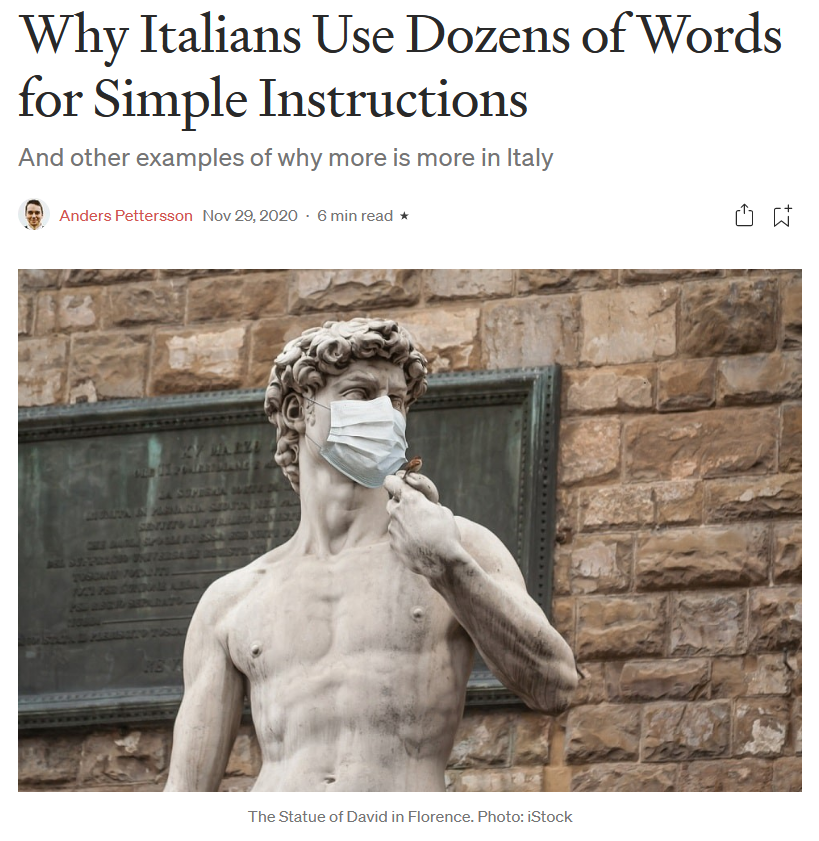 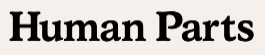 29 Nov 2020
https://humanparts.medium.com/why-italians-use-dozens-of-words-for-simple-instructions-b3e499f2f0df
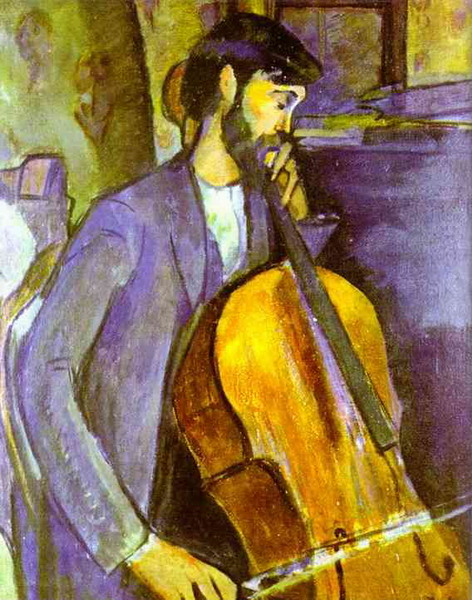 take the word 
cello
for instance
http://commons.wikimedia.org/wiki/File:Modigliani_%E2%80%93_Cello_Player.jpg
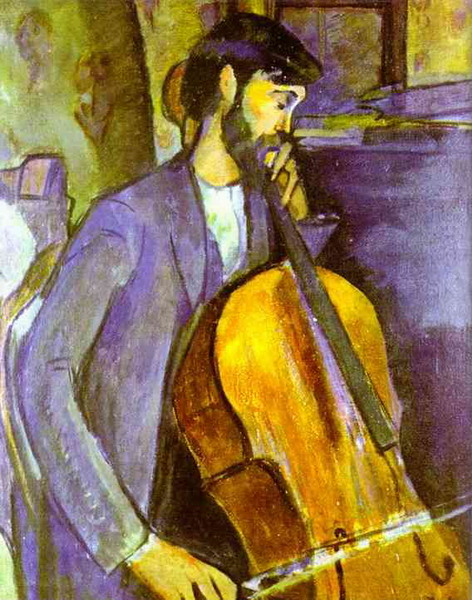 If you ever have the chance, ask a native Italian speaker to pronounce the name of this instrument.
cello
http://commons.wikimedia.org/wiki/File:Modigliani_%E2%80%93_Cello_Player.jpg
Pronunciation of “cello” in English:
chel’ oh 
Listen: https://www.youtube.com/watch?v=2ap8VVxF0vM 

Pronunciation of “cello” in Italian:
ˈtʃɛl’əʊ
Listen: https://www.youtube.com/watch?v=44JGT1hJA0s
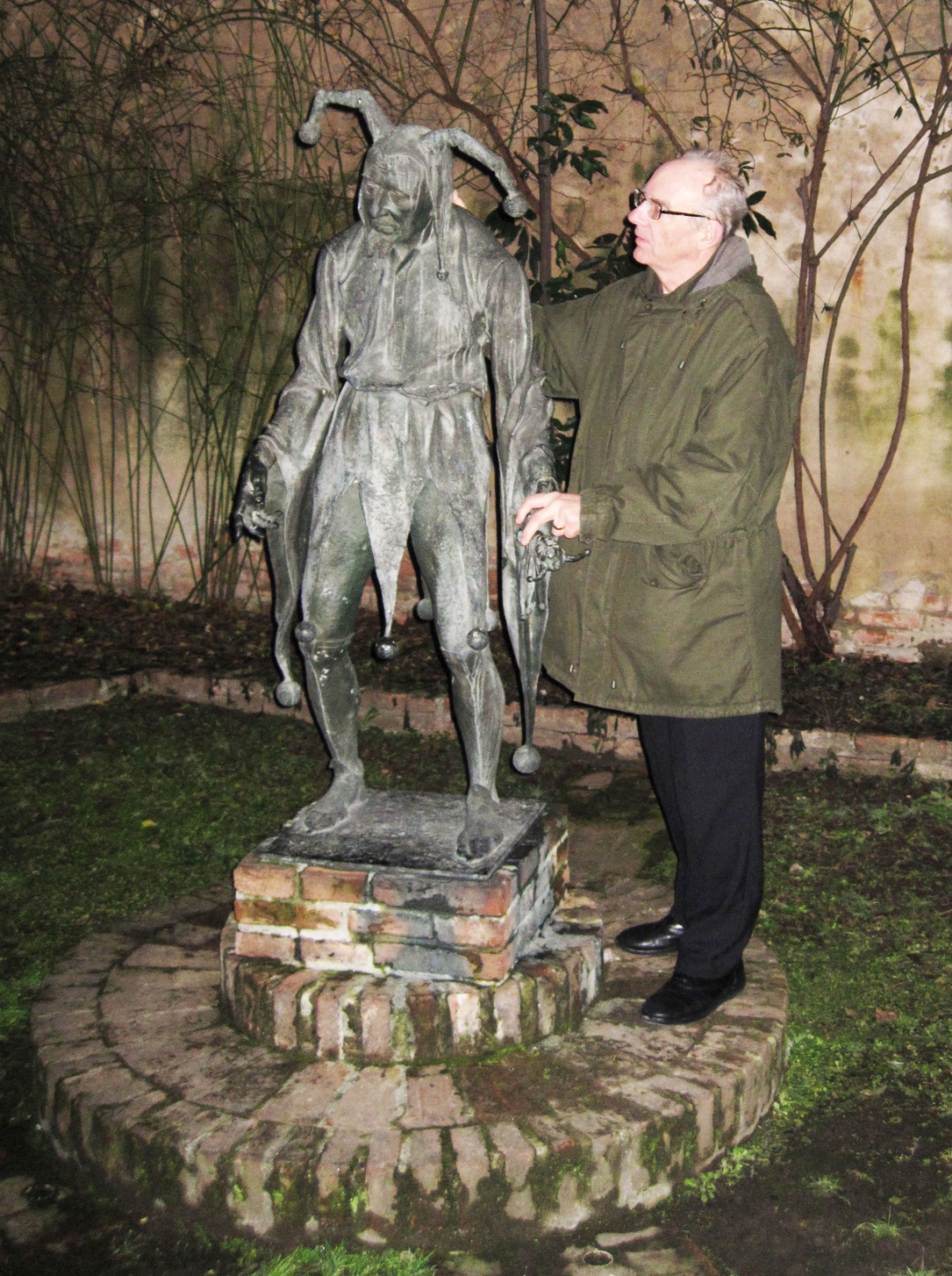 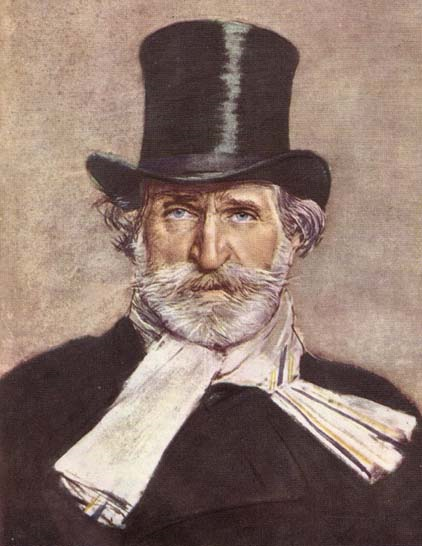 Giuseppe Verdi
Rigoletto(on the left)Mantova, Italy
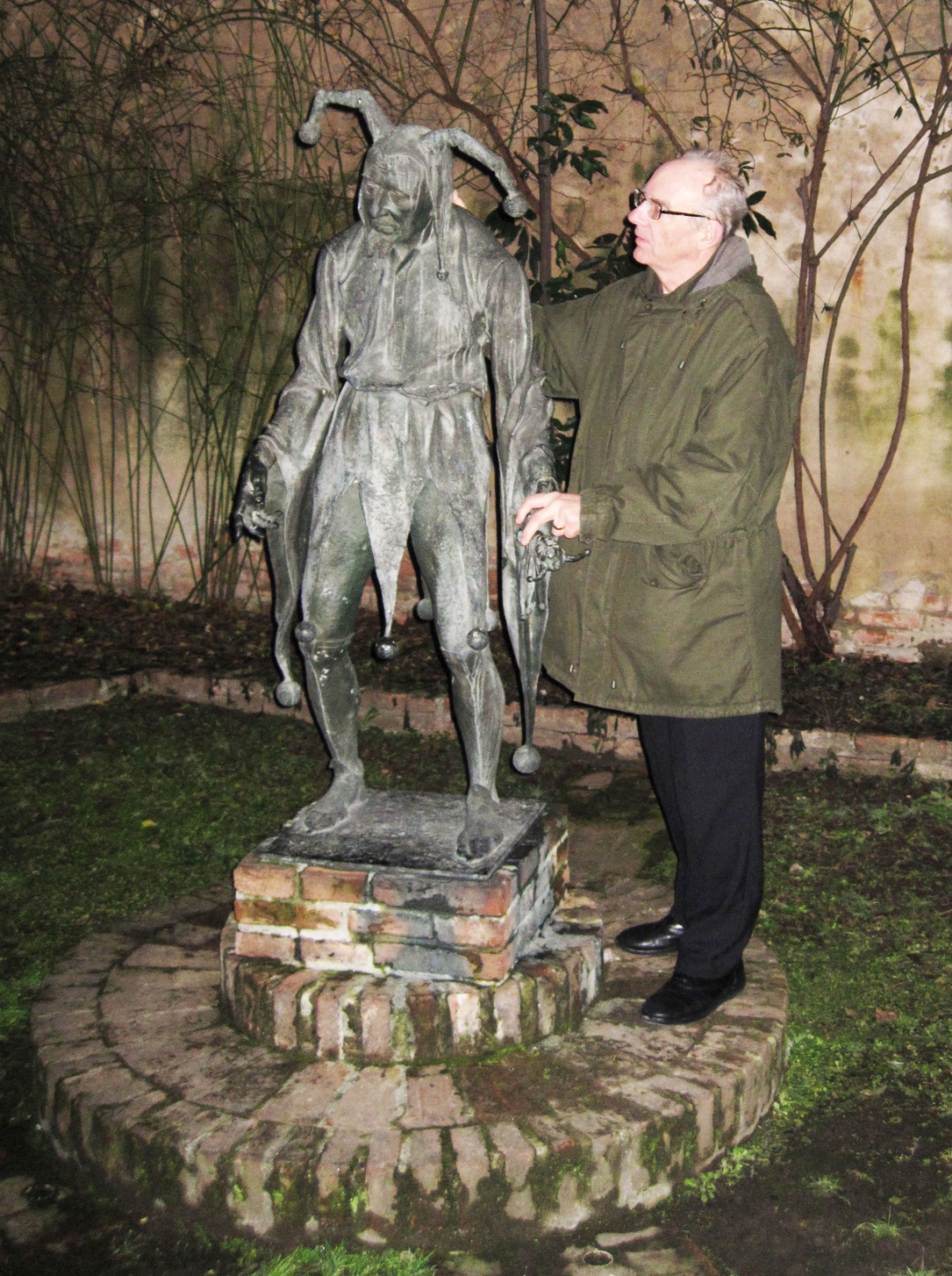 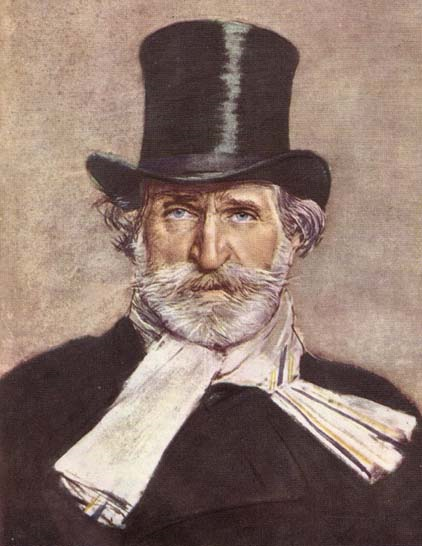 Giuseppe Verdi
Joe Green
Rigoletto(on the left)Mantova, Italy
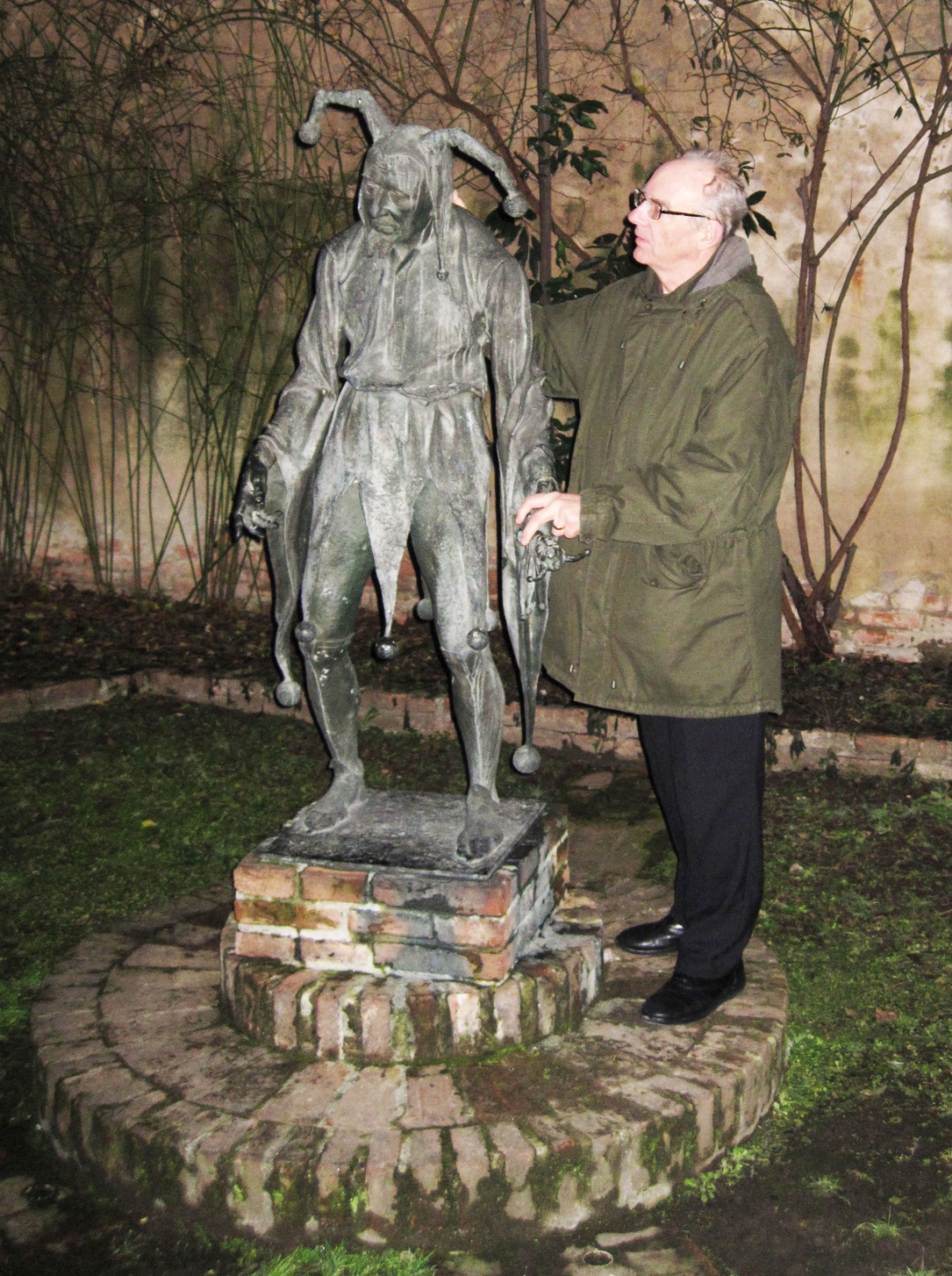 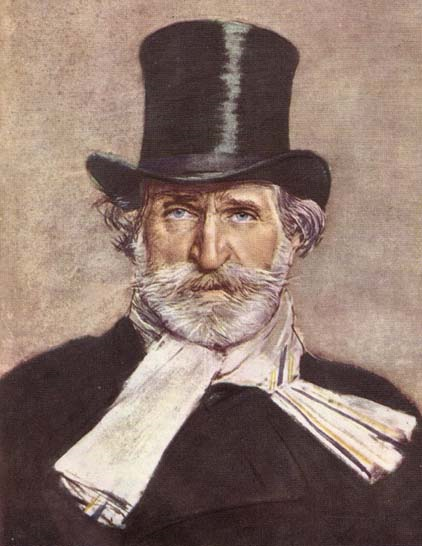 this wouldn’t at all be the same translated into American English and mentioned by a Texan . . .
Giuseppe Verdi
Rigoletto(on the left)Mantova, Italy
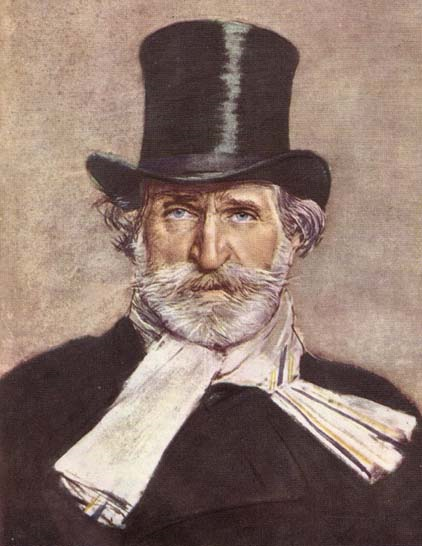 And 
“Joe  Green”
Is just not the same as
“Giuseppe Verdi”
Listen: https://www.youtube.com/watch?v=aKbg9xDT93s
Giuseppe Verdi
Martin J. Gannon and Rajnandini PillaiUnderstanding Global Cultures
“Italians tend to believe that their language is the most beautiful one in the world.”

Much of the beauty of the Italian language derives form the fact that it has a higher proportion of vowels to consonants than all or more languages, which gives it something of  a musical effect
www.d.umn.edu/cla/faculty/troufs/anth1095/index.html#Gannon
Martin J. Gannon and Rajnandini PillaiUnderstanding Global Cultures
“Italians tend to believe that their language is the most beautiful one in the world.”
sibilant
	is a type of fricative or affricate consonant, made by directing a jet of air through a narrow channel in the vocal tract towards the sharp edge of the teeth

Wikipedia
www.d.umn.edu/cla/faculty/troufs/anth1095/index.html#Gannon
Martin J. Gannon and Rajnandini PillaiUnderstanding Global Cultures
“Italians tend to believe that their language is the most beautiful one in the world.”
“I speak Spanish to God, 
Italian to women, 
French to men 
and 
German to my horse”

Attributed to King Charles V
King of Spain and Holy Roman Emperor
1500–1558
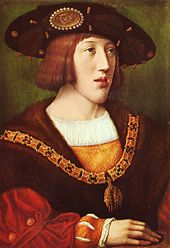 www.d.umn.edu/cla/faculty/troufs/anth1095/index.html#Gannon
https://en.wikipedia.org/wiki/Charles_V,_Holy_Roman_Emperor
Martin J. Gannon and Rajnandini PillaiUnderstanding Global Cultures
“Italians tend to believe that their language is the most beautiful one in the world.”
“She opened up a book of poems and handed it to me written by an Italian poet from the 13th century and every one of them words rang true and glowed like burning coal pouring off of every page like it was written in my soul from me to you.”
 Bob Dylan 
1941 –
who said the following quote?
www.d.umn.edu/cla/faculty/troufs/anth1095/index.html#Gannon
Martin J. Gannon and Rajnandini PillaiUnderstanding Global Cultures
“Italians tend to believe that their language is the most beautiful one in the world.”
A fairly recent quote . . .
“She opened up a book of poems and handed it to me written by an Italian poet from the 13th century and every one of them words rang true and glowed like burning coal pouring off of every page like it was written in my soul from me to you.”
 Bob Dylan 
1941 –
www.d.umn.edu/cla/faculty/troufs/anth1095/index.html#Gannon
Martin J. Gannon and Rajnandini PillaiUnderstanding Global Cultures
“Italians tend to believe that their language is the most beautiful one in the world.”
“She opened up a book of poems and handed it to me written by an Italian poet from the 13th century and every one of them words rang true and glowed like burning coal pouring off of every page like it was written in my soul from me to you.”
 Bob Dylan 
1941 –
the correct answer is . . .
www.d.umn.edu/cla/faculty/troufs/anth1095/index.html#Gannon
By . . .
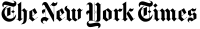 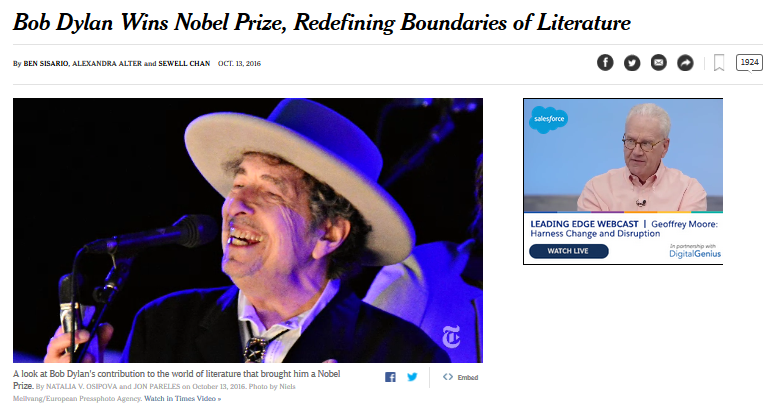 http://www.nytimes.com/2016/10/14/arts/music/bob-dylan-nobel-prize-literature.html?smid=fb-nytimes&smtyp=cur&_r=0
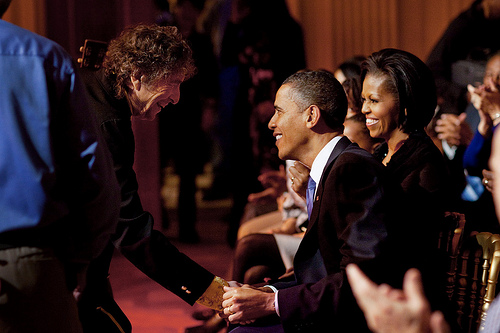 Martin J. Gannon and Rajnandini PillaiUnderstanding Global Cultures
“Italians tend to believe that their language is the most beautiful one in the world.”
Bob Dylan 
1941 –
Presidential Medal of Freedom 2012
Martin J. Gannon and Rajnandini PillaiUnderstanding Global Cultures
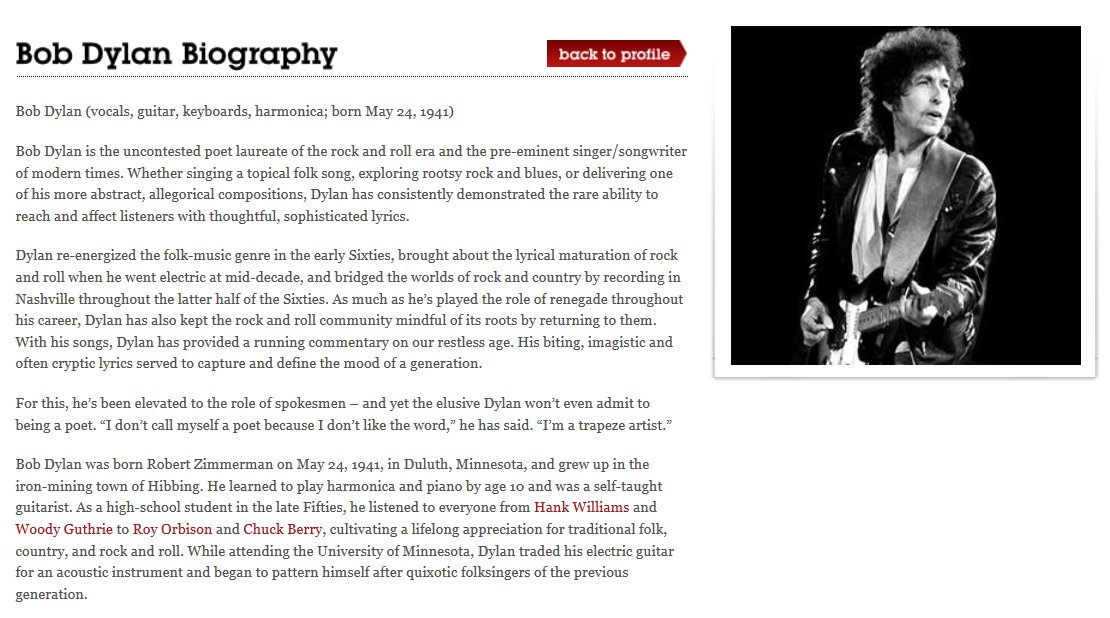 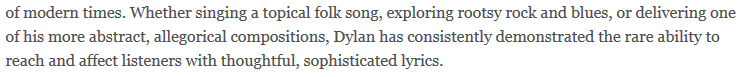 https://rockhall.com/inductees/bob-dylan/bio/
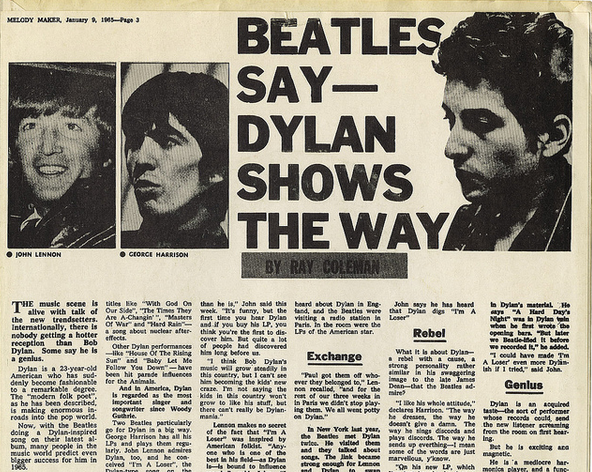 Martin J. Gannon and Rajnandini PillaiUnderstanding Global Cultures
http://amoralto.tumblr.com/post/60467020158/melody-maker-beatles-saydylan-shows-the-way
Martin J. Gannon and Rajnandini PillaiUnderstanding Global Cultures
“Italians tend to believe that their language is the most beautiful one in the world.”
The average Hollywood film star's ambition is to be 
admired by an American, 
courted by an Italian, 
married to an Englishman 
and have a French boyfriend.”
Katharine Hepburn
1907 –2003
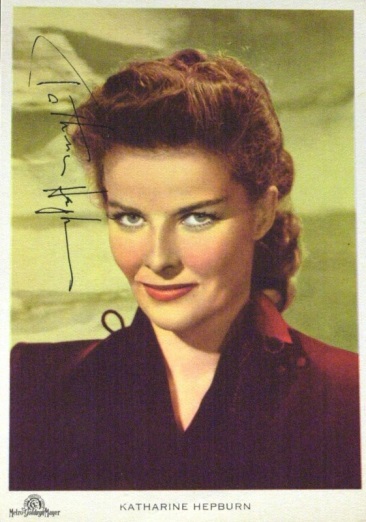 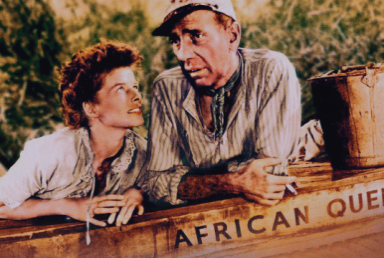 www.d.umn.edu/cla/faculty/troufs/anth1095/index.html#Gannon
Martin J. Gannon and Rajnandini PillaiUnderstanding Global Cultures
“Italians tend to believe that their language is the most beautiful one in the world.”
It is the quality of the way people speak that is of utmost importance

this bias is replicated in the opera in that there are several strikingly different types of voice registers, such as the soprano and the bass
www.d.umn.edu/cla/faculty/troufs/anth1095/index.html#Gannon
Martin J. Gannon and Rajnandini PillaiUnderstanding Global Cultures
“Italians tend to believe that their language is the most beautiful one in the world.”
And, like the opera, the sound and cadence of the communication play a role at least equal to the content of what is said in getting the message across

Italians are often much more interested in engaging and entertaining their listeners than in conveying their thoughts accurately
www.d.umn.edu/cla/faculty/troufs/anth1095/index.html#Gannon
Martin J. Gannon and Rajnandini PillaiUnderstanding Global Cultures
“Perhaps the most difficult operatic singing is associated with bel canto, or beautiful music, introduced by the romantic Italian composer Bellini.  This form of music requires extraordinary exertion and ability on the part of the singers, especially when they are singing together to express their thoughts and emotions.  Bel canto is so difficult a form of opera that there is only a limited number of singers who can perform it effectively, and only Italian composers have been very successful in this area.”
www.d.umn.edu/cla/faculty/troufs/anth1095/index.html#Gannon
Martin J. Gannon and Rajnandini PillaiUnderstanding Global Cultures
“Perhaps the most difficult operatic singing is associated with bel canto, or beautiful music, introduced by the romantic Italian composer Bellini.  This form of music requires extraordinary exertion and ability on the part of the singers, especially when they are singing together to express their thoughts and emotions.  Bel canto is so difficult a form of opera that there is only a limited number of singers who can perform it effectively, and only Italian composers have been very successful in this area.”
www.d.umn.edu/cla/faculty/troufs/anth1095/index.html#Gannon
Martin J. Gannon and Rajnandini PillaiUnderstanding Global Cultures
Italians tend to talk louder than many other nationalities
But more so in the south than in the north

Stories are told with passion, anger and joy

The air in Italy is filled with so many voices that one must frequently talk in a very loud voice to be understood, “thereby increasing the total uproar”
www.d.umn.edu/cla/faculty/troufs/anth1095/index.html#Gannon
Martin J. Gannon and Rajnandini PillaiUnderstanding Global Cultures
Oral communication in Italy is something of a show itself

Speaking is punctuated by elaborate gestures, befitting the Italian operatic tradition

Whatever the section of the country, Italians talk with their hands
Quick, agile, expressive movement of the hands, arms, and shoulders contribute emphasis and sincerity to the spoken words and facial expressions
www.d.umn.edu/cla/faculty/troufs/anth1095/index.html#Gannon
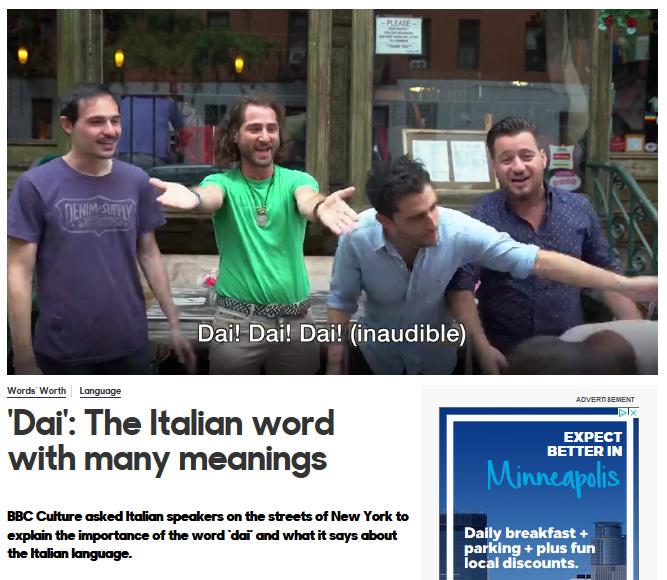 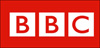 http://www.bbc.com/culture/story/20171207-dai-the-italian-word-with-many-meanings
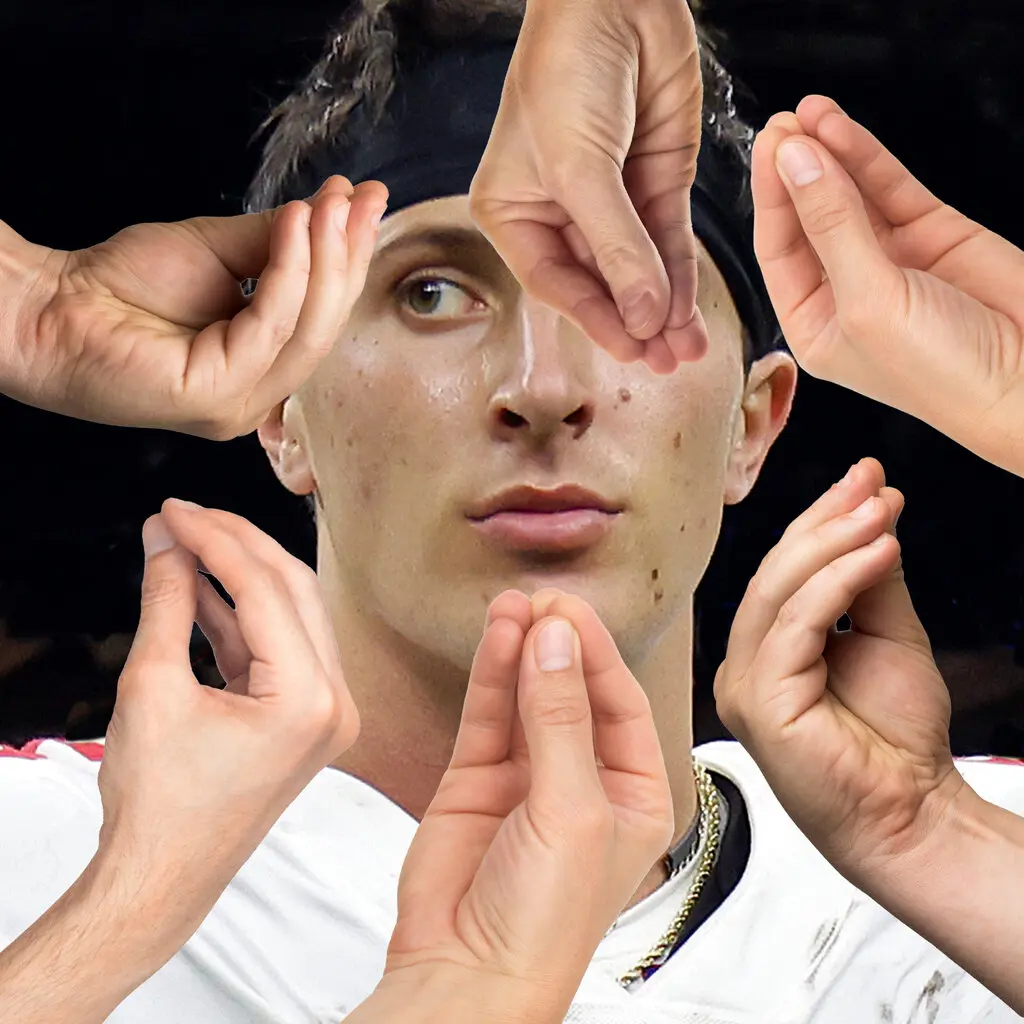 The Hand Gesture Heard Round the World
Emperor Augustus
ruled Rome
27 BC to AD 14
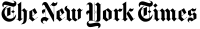 6 January 2024
https://www.nytimes.com/2024/01/06/opinion/tommy-devito-football-italian.html?smid=nytcore-ios-share&referringSource=articleShare
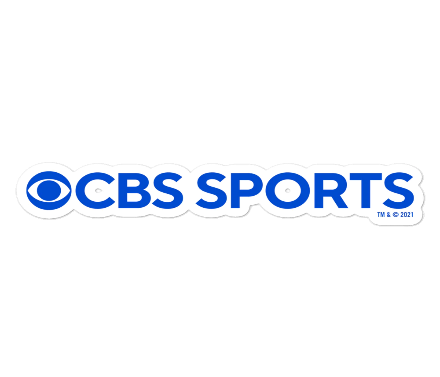 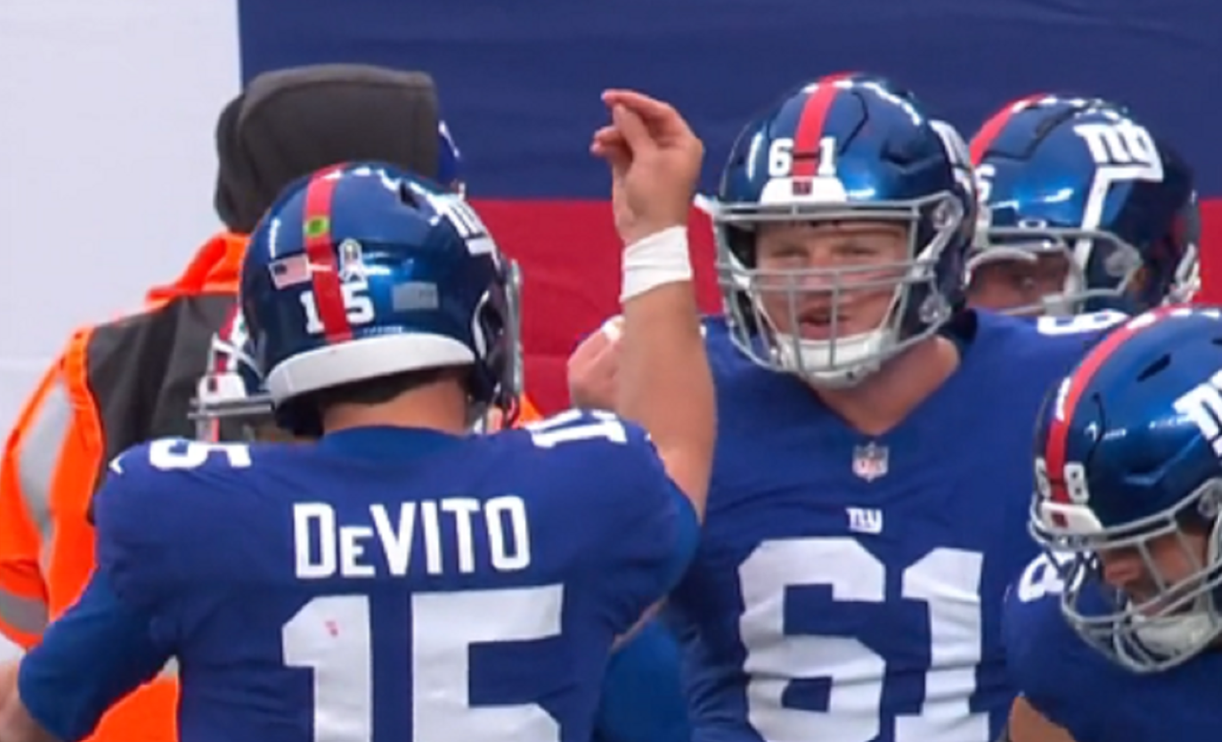 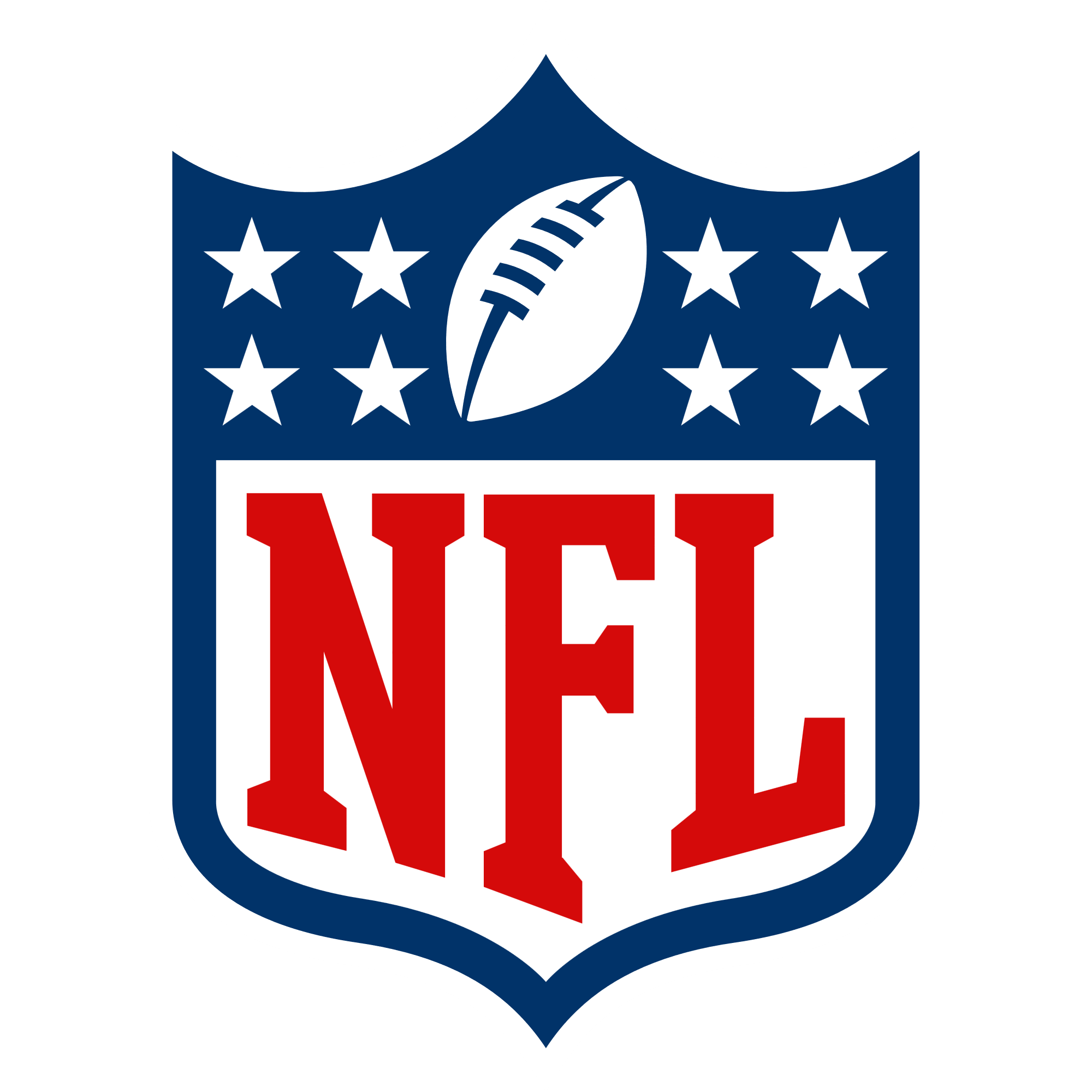 Giants' Tommy DeVito shares the origin behind his pinched fingers touchdown celebration
26 November 2023
https://www.cbssports.com/nfl/news/giants-tommy-devito-shares-the-origin-behind-his-pinched-fingers-touchdown-celebration/
https://brobible.com/sports/article/giants-played-sopranos-theme-song-tommy-devito-entrance/
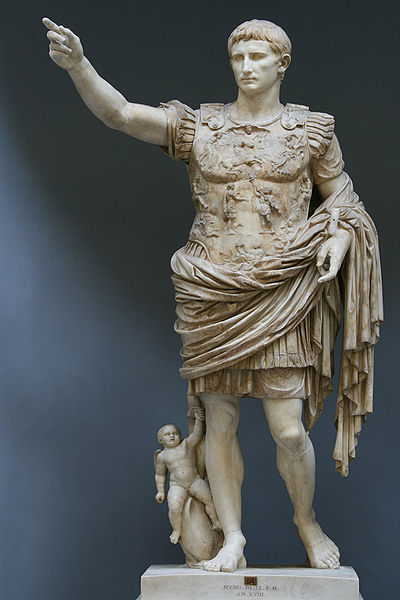 Martin J. Gannon and Rajnandini PillaiUnderstanding Global Cultures
“Italians tend to believe that their language is the most beautiful one in the world.”

Italians put great emotion into their language, speaking with passion, rhythm, and changing tonality
Emperor Augustus
ruled Rome
27 BC to AD 14
www.d.umn.edu/cla/faculty/troufs/anth1095/index.html#Gannon
Martin J. Gannon and Rajnandini PillaiUnderstanding Global Cultures
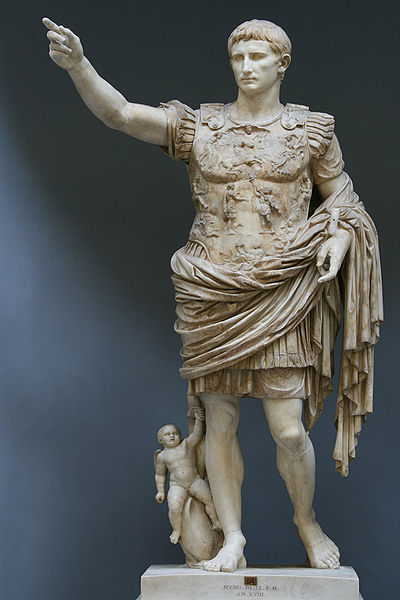 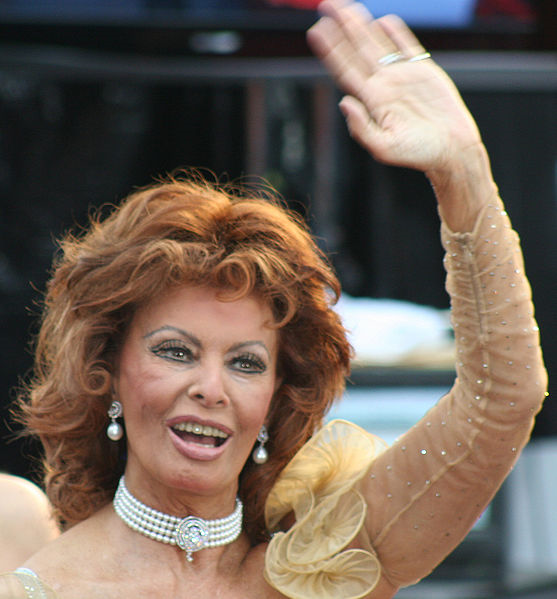 “Italians tend to believe that their language is the most beautiful one in the world.”

Italians put great emotion into their language, speaking with passion, rhythm, and changing tonality
Sophia Loren 
ruled Hollywood,
at the 2009 Academy Awards
Emperor Augustus
ruled Rome
27 BC to AD 14
www.d.umn.edu/cla/faculty/troufs/anth1095/index.html#Gannon
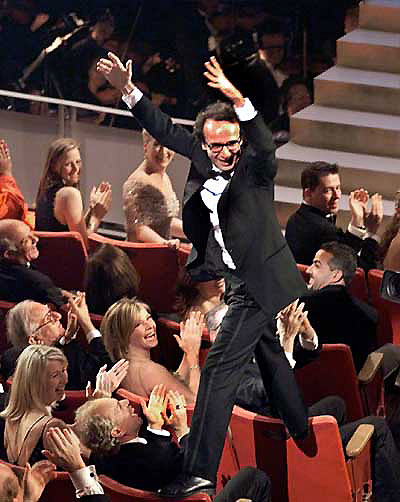 Martin J. Gannon and Rajnandini PillaiUnderstanding Global Cultures
“Italians tend to believe that their language is the most beautiful one in the world.”

Italians put great emotion into their language, speaking with passion, rhythm, and changing tonality
Roberto Benigni
71st Academy Awards
Best Foreign Film
Best Actor
1999
www.d.umn.edu/cla/faculty/troufs/anth1095/index.html#Gannon
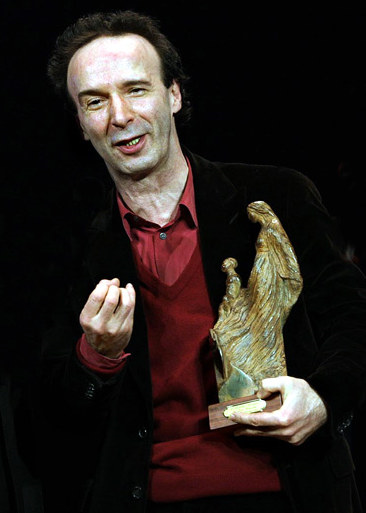 Martin J. Gannon and Rajnandini PillaiUnderstanding Global Cultures
“Italians tend to believe that their language is the most beautiful one in the world.”

Italians put great emotion into their language, speaking with passion, rhythm, and changing tonality
Roberto Benigni
2006
www.d.umn.edu/cla/faculty/troufs/anth1095/index.html#Gannon
Martin J. Gannon and Rajnandini PillaiUnderstanding Global Cultures
However, the gestures are not, as many believe, unrealistically exaggerated

In fact, the gestures are so realistic that they may be unapparent
www.d.umn.edu/cla/faculty/troufs/anth1095/index.html#Gannon
Martin J. Gannon and Rajnandini PillaiUnderstanding Global Cultures
The acting of the opera singers, derived directly from the Italian’s natural mimicry, contributes to the erroneous impression of excessive exaggeration
www.d.umn.edu/cla/faculty/troufs/anth1095/index.html#Gannon
Martin J. Gannon and Rajnandini PillaiUnderstanding Global Cultures
In reality, 
Italian gestures are based on natural and “instinctive” movements 
and therefore can be understood by the inexperienced at first sight
www.d.umn.edu/cla/faculty/troufs/anth1095/index.html#Gannon
Martin J. Gannon and Rajnandini PillaiUnderstanding Global Cultures
In addition to gestures, Italians 
sometimes employ flattery and polite lies to make life decorous and agreeable

The purpose is to reduce the turbulence of the day-to-day living and to make life more acceptable

Flattery somehow makes the wariest of men feel bigger and more confident, similar to the larger-than-life opera singer
www.d.umn.edu/cla/faculty/troufs/anth1095/index.html#Gannon
Martin J. Gannon and Rajnandini PillaiUnderstanding Global Cultures
In addition to gestures, Italians 
sometimes employ flattery and polite lies to make life decorous and agreeable

The purpose is to reduce the turbulence of the day-to-day living and to make life more acceptable

Flattery somehow makes the wariest of men feel bigger and more confident, similar to the larger-than-life opera singer
www.d.umn.edu/cla/faculty/troufs/anth1095/index.html#Gannon
Martin J. Gannon and Rajnandini PillaiUnderstanding Global Cultures
In addition to gestures, Italians 
sometimes employ flattery and polite lies to make life decorous and agreeable

The purpose is to reduce the turbulence of the day-to-day living and to make life more acceptable

Flattery somehow makes the wariest of men feel bigger and more confident, similar to the larger-than-life opera singer
www.d.umn.edu/cla/faculty/troufs/anth1095/index.html#Gannon
Martin J. Gannon and Rajnandini PillaiUnderstanding Global Cultures
In addition to gestures, Italians 
sometimes employ flattery and polite lies to make life decorous and agreeable
This perspective accounts for the fact that Italians sometimes make promises they know they cannot fulfill
Small lies can be justified in order to give pleasure, provoke emotion, or prove a point
Casualness toward promises is part of accepted Italian behavior
www.d.umn.edu/cla/faculty/troufs/anth1095/index.html#Gannon
Martin J. Gannon and Rajnandini PillaiUnderstanding Global Cultures
“Contentiousness is generally not far below the surface of the Italian personality”

This argumentativeness surprises many because it is discordant with the usual Italian demeanor

For most Italians, controversy is a hobby or a sport, something in which Italians take immense pleasure (Levine 1963)
www.d.umn.edu/cla/faculty/troufs/anth1095/index.html#Gannon
Martin J. Gannon and Rajnandini PillaiUnderstanding Global Cultures
Italians are frequently portrayed as joyful people with an operatic song on their lips

This is not completely true

They can be somber, just as many of their operas can end up in death and tragedy

This dark side is emphasized through humor, which tends to be more insulting than witty
www.d.umn.edu/cla/faculty/troufs/anth1095/index.html#Gannon
Martin J. Gannon and Rajnandini PillaiUnderstanding Global Cultures
Italians are frequently portrayed as joyful people with an operatic song on their lips

This is not completely true

They can be somber, just as many of their operas can end up in death and tragedy

This dark side is emphasized through humor, which tends to be more insulting than witty
www.d.umn.edu/cla/faculty/troufs/anth1095/index.html#Gannon
Martin J. Gannon and Rajnandini PillaiUnderstanding Global Cultures
Humor generally implies the ability to detach oneself form the object of wit

however, the Italians tend to be passionate people who identify easily with what they are talking about
www.d.umn.edu/cla/faculty/troufs/anth1095/index.html#Gannon
Martin J. Gannon and Rajnandini PillaiUnderstanding Global Cultures
“Italians make up for this type of humor by analyzing everything around them through conversation.”

Talking is a great pastime for most Italians, who frequently meet in cafés to discuss the latest news

Privacy is frequently lacking in any Italian community, even though Italians say they mind their own business

Ron R. . . .
www.d.umn.edu/cla/faculty/troufs/anth1095/index.html#Gannon
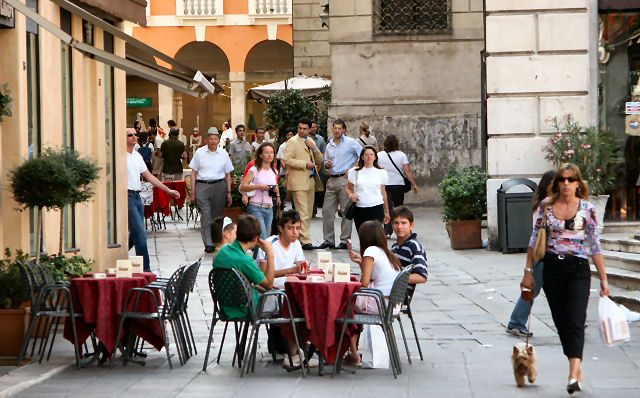 Bar in Piazza dei Signori, Vicenza, Northern Italy
www.bed-breakfast-italy.com/bars.htm
Martin J. Gannon and Rajnandini PillaiUnderstanding Global Cultures
“Italians make up for this type of humor by analyzing everything around them through conversation.”

Talking is a great pastime for most Italians, who frequently meet in cafés to discuss the latest news

Privacy is frequently lacking in any Italian community, even though Italians say they mind their own business

Ron R. . . .
www.d.umn.edu/cla/faculty/troufs/anth1095/index.html#Gannon
Martin J. Gannon and Rajnandini PillaiUnderstanding Global Cultures
There is little, if any, private life for most Italians

Everything of importance occurs in public or is at least discussed in public

“There is no word for privacy in the Italian language, and information is shared widely”
www.d.umn.edu/cla/faculty/troufs/anth1095/index.html#Gannon
Martin J. Gannon and Rajnandini PillaiUnderstanding Global Cultures
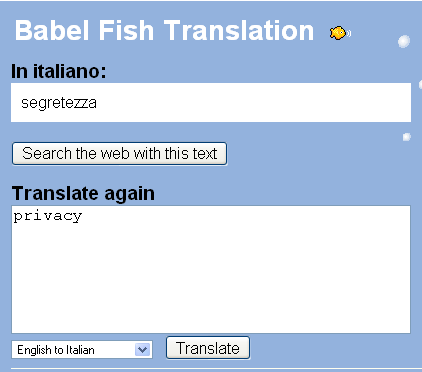 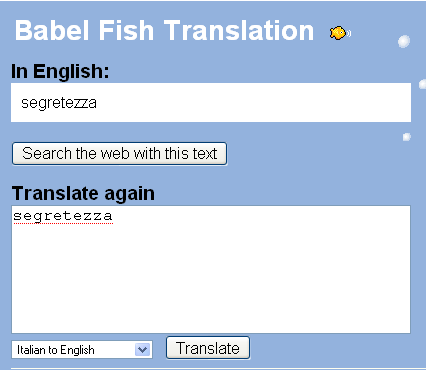 There is little, if any, private life for most Italians

Everything of importance occurs in public or is at least discussed in public

“There is no word for privacy in the Italian language, and information is shared widely”
www.d.umn.edu/cla/faculty/troufs/anth1095/index.html#Gannon
Martin J. Gannon and Rajnandini PillaiUnderstanding Global Cultures
“Unlike the reserved Englishman, the Italian is apt to tell an acquaintance of a half hour’s standing all about his financial status, his family’s health problems, and details of his current emotional attachments.”

Robin Blagburn and surgeon
www.d.umn.edu/cla/faculty/troufs/anth1095/index.html#Gannon
Martin J. Gannon and Rajnandini PillaiUnderstanding Global Cultures
“The Italian love of conversation as a pastime usually limits the chances of something secret staying so for very long, and it is this love of conversation (and voice) that is intimately related to externalization . . .”
www.d.umn.edu/cla/faculty/troufs/anth1095/index.html#Gannon
and sometimes Italy speaks from beyond the grave . . .
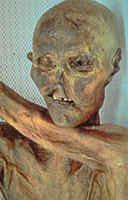 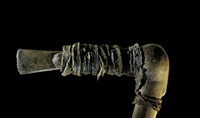 The Iceman’s Ax
Ötzi the Iceman
Bolzano, Italy
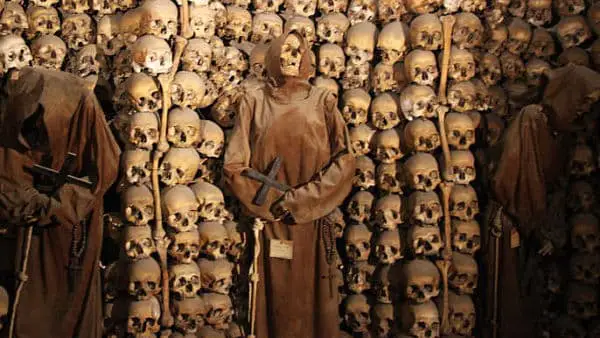 Catacombs of Rome
https://javitour.com/catacumbas-de-roma/
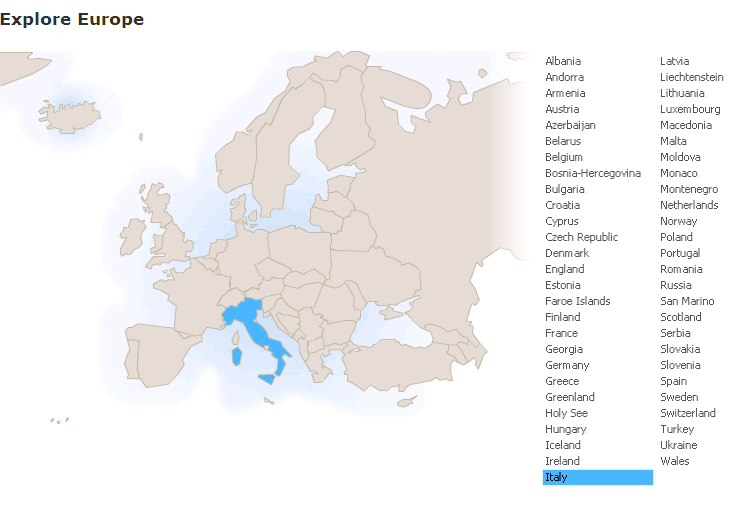 The Overture

Pageantry and Spectacle

Voice

Externalization

5.	Chorus and Soloists
Italy
www.d.umn.edu/cla/faculty/troufs/anth1095/index.html#Gannon
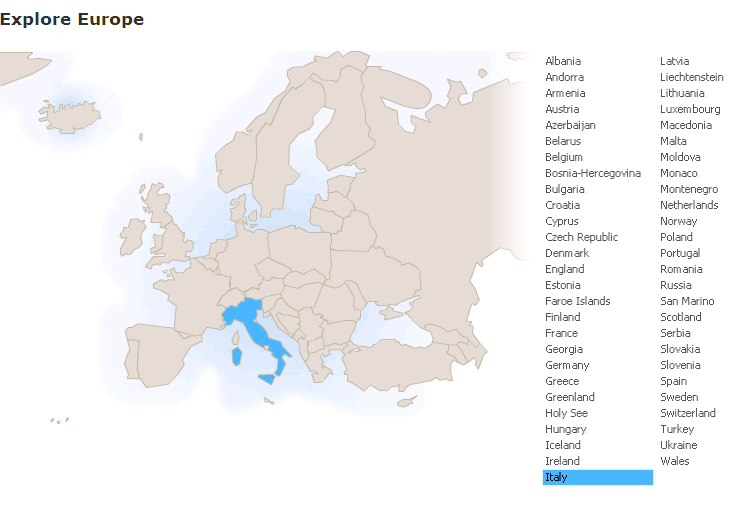 Externalization refers specifically to the belief that 
feelings and emotions are so powerful that an individual cannot keep them within himself or herself and must express them to others
The Overture

Pageantry and Spectacle

Voice

Externalization

5.	Chorus and Soloists
Italy
www.d.umn.edu/cla/faculty/troufs/anth1095/index.html#Gannon
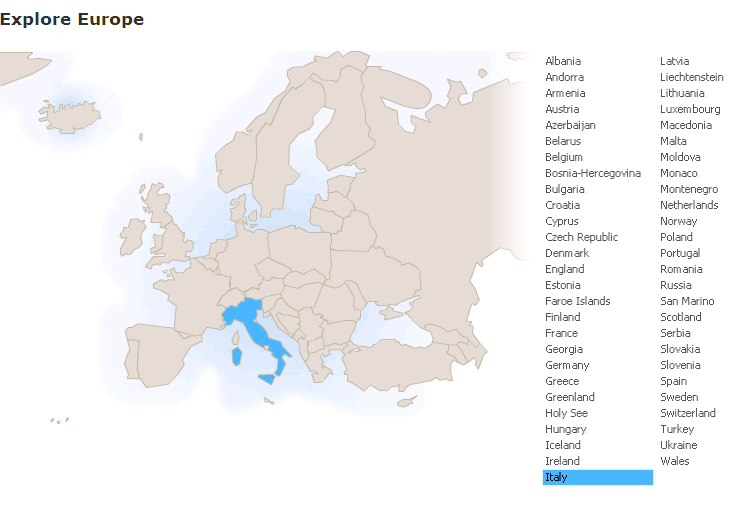 Externalization refers specifically to the belief that 
feelings and emotions are so powerful that an individual cannot keep them within himself or herself and must express them to others
The Overture

Pageantry and Spectacle

Voice

Externalization

5.	Chorus and Soloists
Italy
www.d.umn.edu/cla/faculty/troufs/anth1095/index.html#Gannon
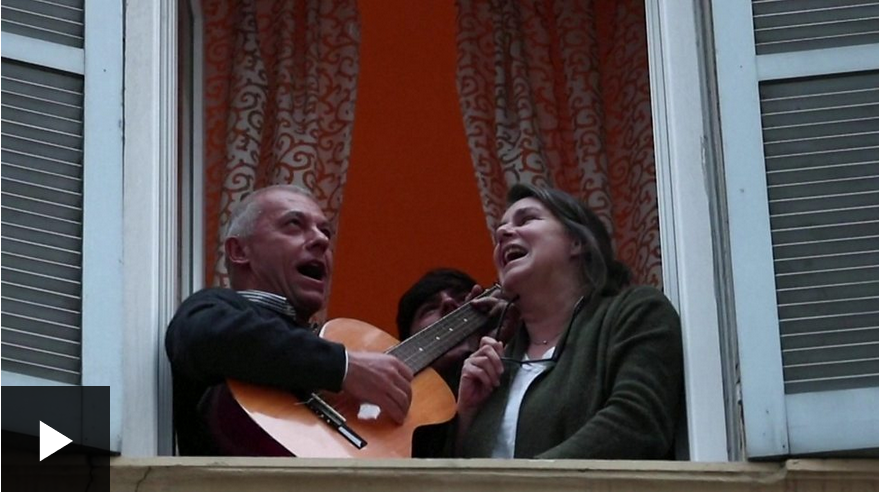 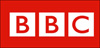 14 Mar 2020
Coronavirus: Italians sang from their windows to boost morale
A countrywide lockdown due to coronavirus didn't stop Italians from bursting into morale-boosting song in a nationwide flashmob event.
Martin J. Gannon and Rajnandini PillaiUnderstanding Global Cultures
Externalization refers specifically to the fact that feelings and emotions are so overwhelming that the individual cannot keep them to himself or herself, but must express them to others

It also refers to the assumption that the event is more important than the actions of one individual, which is consistent with the Italian reaction to catastrophes and uncertainty.
www.d.umn.edu/cla/faculty/troufs/anth1095/index.html#Gannon
Martin J. Gannon and Rajnandini PillaiUnderstanding Global Cultures
That is, the drama is of more significance to the viewers or community than to the individuals because of its symbolism and generality

This pattern of behavior is the opposite of that of the Anglo-Saxon, which emphasizes that a person should control emotions and not express them or, as the British say, keep a stiff upper lip.
www.d.umn.edu/cla/faculty/troufs/anth1095/index.html#Gannon
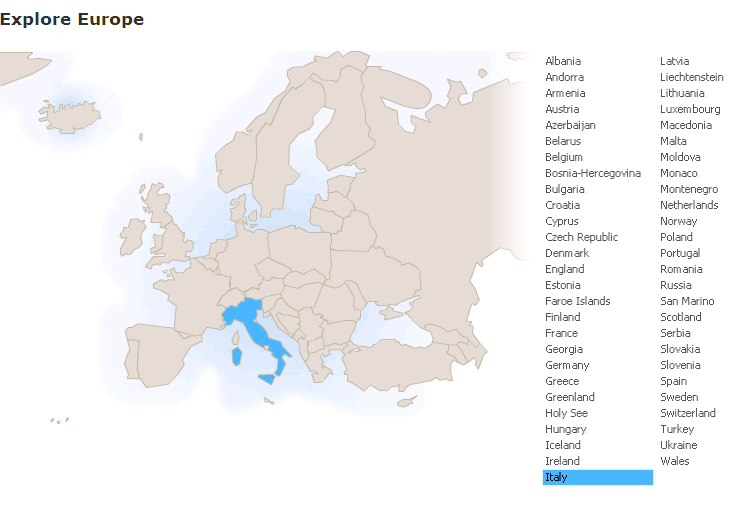 The Overture

Pageantry and Spectacle

Voice

Externalization

5.	Chorus and Soloists
The piazza
Italy
www.d.umn.edu/cla/faculty/troufs/anth1095/index.html#Gannon
Martin J. Gannon and Rajnandini PillaiUnderstanding Global Cultures
Because of the importance of drama in everyday life, Italians value the piazza as the center of every town and village

It is the stage on which people gather to share conversation and relate experiences

The actions that take place in the piazza are minor dramas of Italian life

“everyone knows that gatherings will occur at regular times at the piazza, usually around noon and at 5 or 6 p.m. after work”
www.d.umn.edu/cla/faculty/troufs/anth1095/index.html#Gannon
Martin J. Gannon and Rajnandini PillaiUnderstanding Global Cultures
Business confidentiality can be a problem in Italy

People discuss secret business negotiations with both friends and family as well as the press

Therefore, leaks are common for most large business deals
www.d.umn.edu/cla/faculty/troufs/anth1095/index.html#Gannon
Martin J. Gannon and Rajnandini PillaiUnderstanding Global Cultures
This overall fearful, suspicious attitude may be partially due to a quality upon which Italians place a high value . . .

cleverness
www.d.umn.edu/cla/faculty/troufs/anth1095/index.html#Gannon
Martin J. Gannon and Rajnandini PillaiUnderstanding Global Cultures
Because of the constant change and struggle in the country, those who can survive through 
enterprise, cunning, imagination, and intelligence 
are held in high esteem by others around them

In other words, those who can create the most imaginative show are admired by many Italians
www.d.umn.edu/cla/faculty/troufs/anth1095/index.html#Gannon
Martin J. Gannon and Rajnandini PillaiUnderstanding Global Cultures
Minor deceptions, cleverly and subtly executed, are acceptable even if not necessary

Because everyone is trying to outsmart everyone else, the population as a whole is placed on the defensive

Visitors to Italy often comment on this feature of Italian life
www.d.umn.edu/cla/faculty/troufs/anth1095/index.html#Gannon
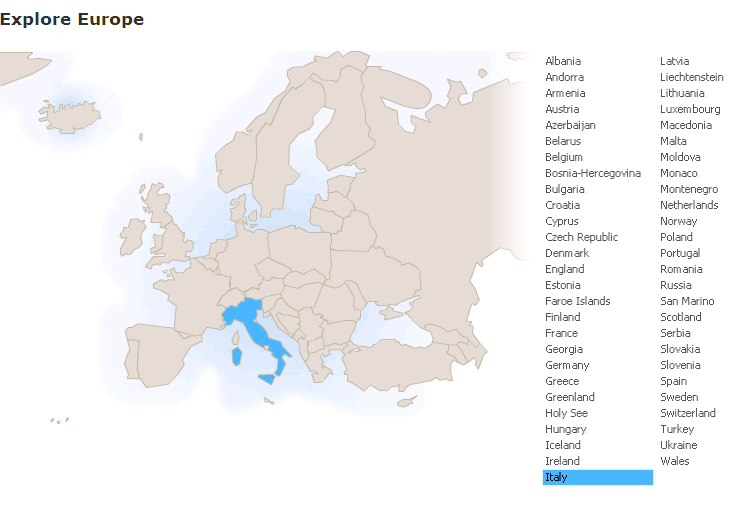 The Overture

Pageantry and Spectacle

Voice

Externalization

5.	Chorus and Soloists
business
Italy
www.d.umn.edu/cla/faculty/troufs/anth1095/index.html#Gannon
Martin J. Gannon and Rajnandini PillaiUnderstanding Global Cultures
Although many of the differences 
between “the Two Italies”, North and South, 
have been defused and minimized through time 
business dealings differ in the two regions, North and South . . .
www.d.umn.edu/cla/faculty/troufs/anth1095/index.html#Gannon
Martin J. Gannon and Rajnandini PillaiUnderstanding Global Cultures
Working with people from 
northern Italy
a low-context subculture that 
emphasizes written rules and agreements, 
Is much like dealing 
with the Americans or Germans

Negotiating effectively with northern Italians essentially means communicating with them in a straightforward, sophisticated manner

social talk should be kept to a minimum in order to get down to business
www.d.umn.edu/cla/faculty/troufs/anth1095/index.html#Gannon
Martin J. Gannon and Rajnandini PillaiUnderstanding Global Cultures
When negotiating with people from 
southern Italy
a high-context subculture in which oral communication and subtle nuances are stressed,
 a visitor must spend time 
establishing rapport 
with his or her counterparts

long-term relationship are important to southern Italians, and trust must be built up before business dealings can become truly effective
www.d.umn.edu/cla/faculty/troufs/anth1095/index.html#Gannon
Martin J. Gannon and Rajnandini PillaiUnderstanding Global Cultures
In spite of these subtle differences, 
most Italians use 
a collaborative style of negotiating 
in that they will continue a dialogue until everyone’s needs are met

Part of this style is due to the emotional nature of many Italians

The  emotional nature of such Italians enables them to see past the words spoken to the emotions felt
www.d.umn.edu/cla/faculty/troufs/anth1095/index.html#Gannon
Martin J. Gannon and Rajnandini PillaiUnderstanding Global Cultures
This insight helps them empathize and understand the needs of those with whom they negotiate

Such aggressive yet emotional Italians want to please everyone, including themselves

Therefore, the collaborative style of negotiating is common throughout Italy
www.d.umn.edu/cla/faculty/troufs/anth1095/index.html#Gannon
Martin J. Gannon and Rajnandini PillaiUnderstanding Global Cultures
In spite of these subtle differences, 
most Italians use 
a collaborative style of negotiating 
in that they will continue a dialogue until everyone’s needs are met

In short . . .

communication involves much more than words
www.d.umn.edu/cla/faculty/troufs/anth1095/index.html#Gannon
truer  words 
were never spoken
As Gannon and Pillai 
sum it up . . .
Martin J. Gannon and Rajnandini PillaiUnderstanding Global Cultures
“This, then, is Italy.  
It is still a grand and larger-than-life society whose citizens 
love pageantry and spectacle, 
emphasize a range of voices 
in everyday life, 
externalize emotions and feelings, 
and feel a commitment to the town and region of the country 
in which they were born. . . .”
www.d.umn.edu/cla/faculty/troufs/anth1095/index.html#Gannon
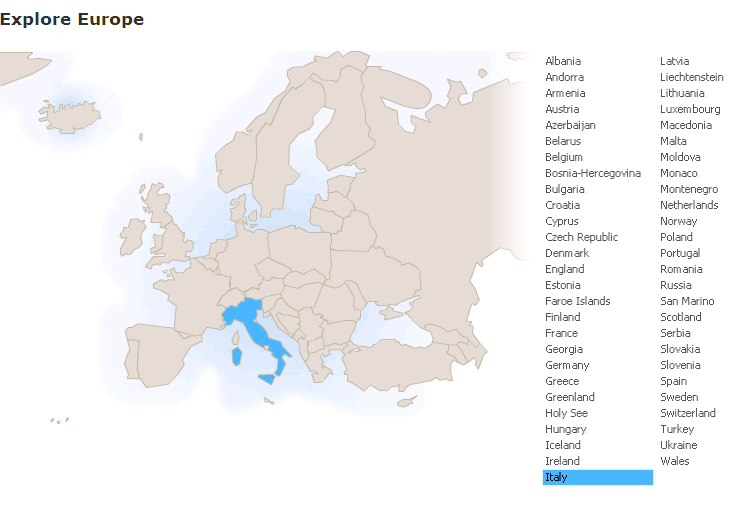 Languages
and communication
Italy
© 2009-2024  Timothy G. Roufs, University of Minnesota Duluth